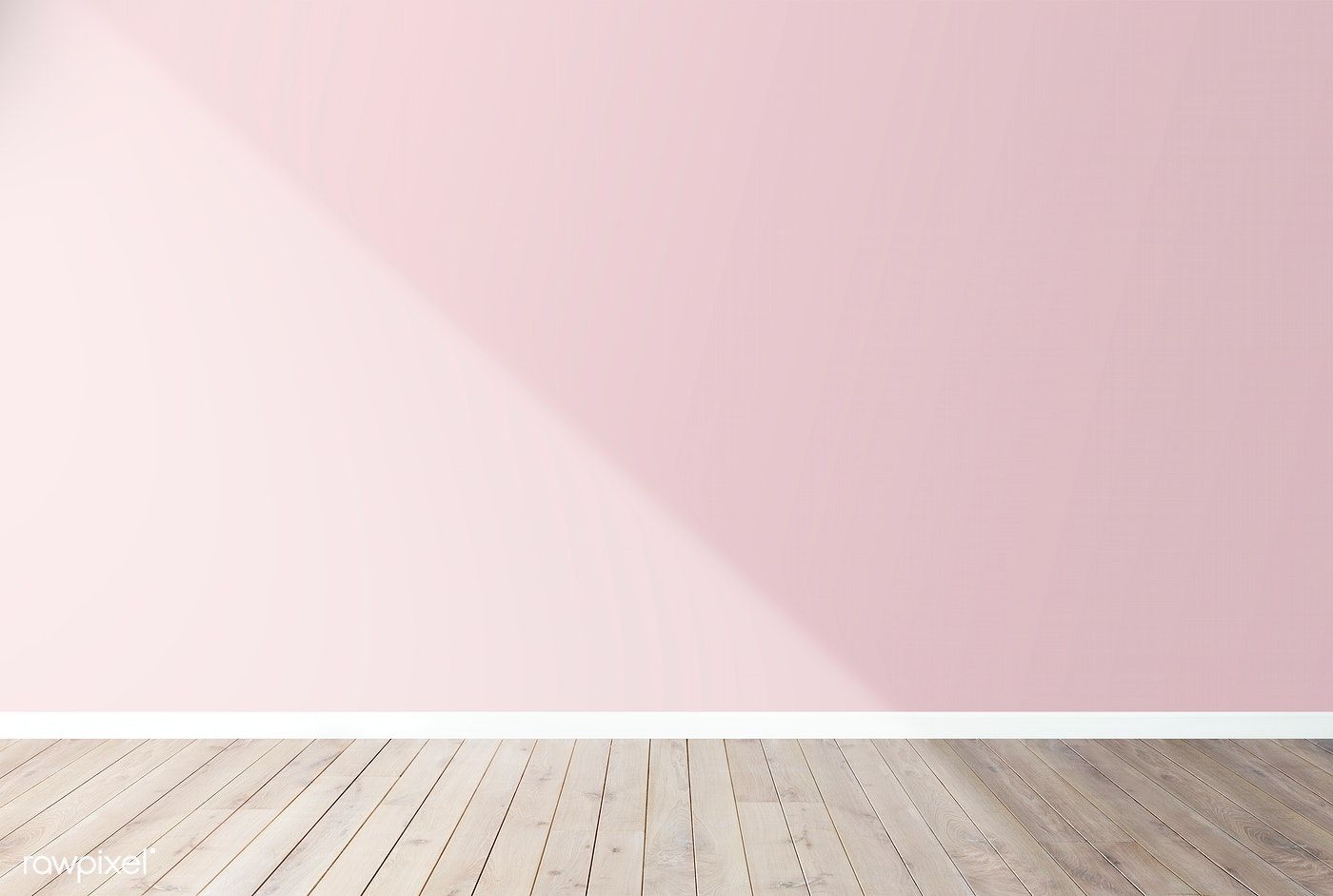 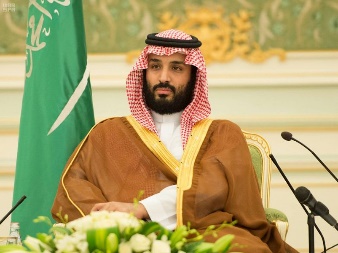 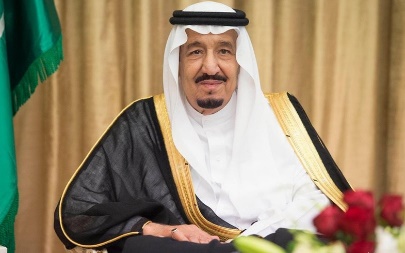 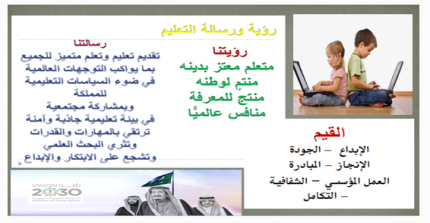 القوانين الصفية الإلكترونية
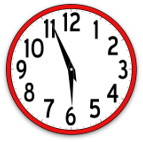 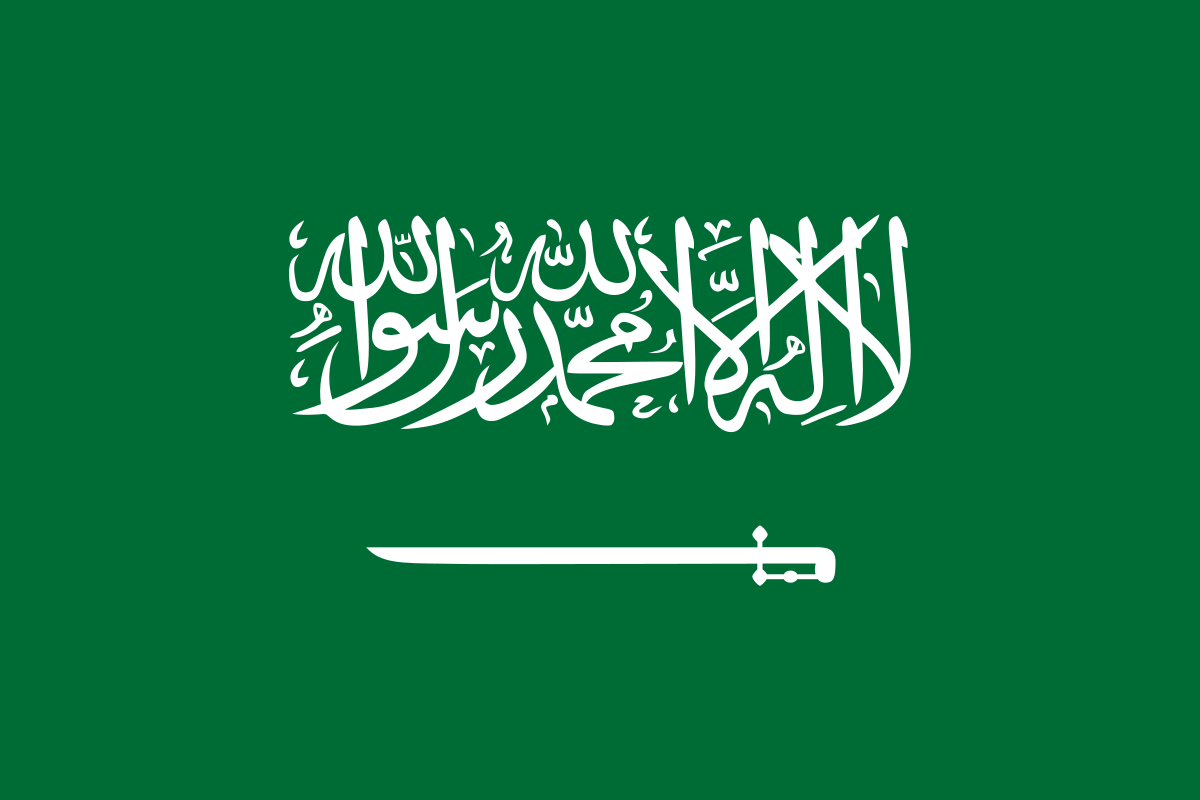 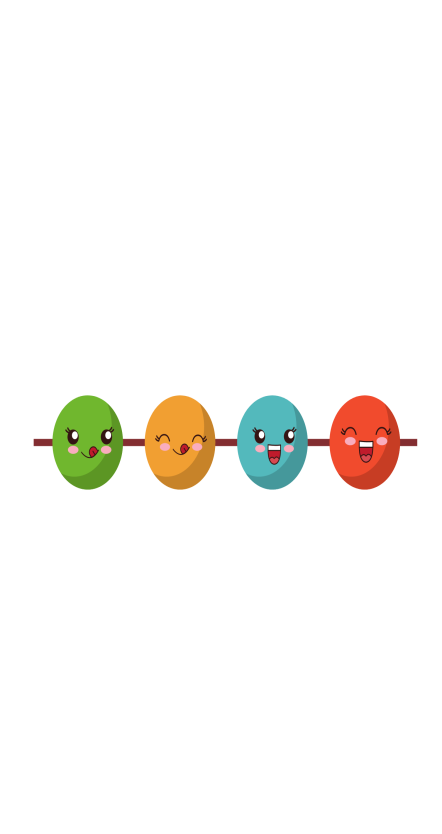 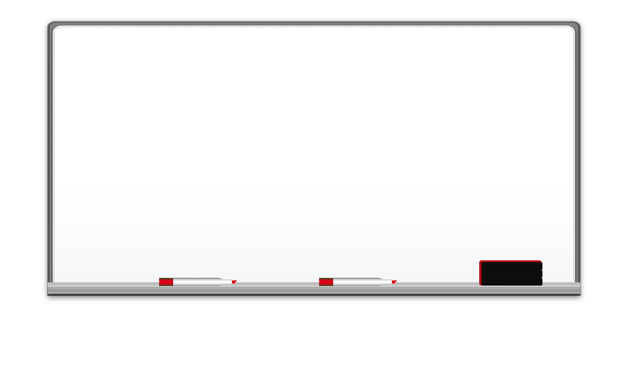 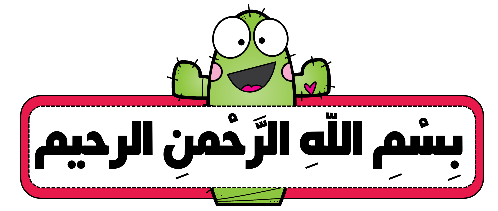 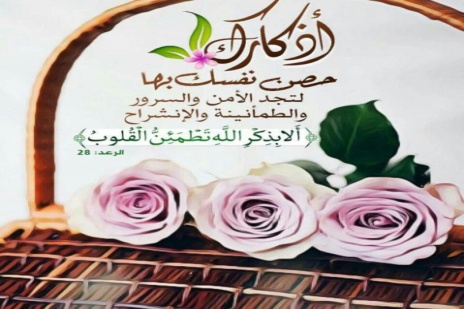 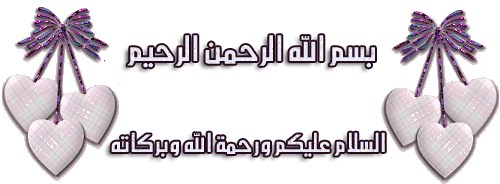 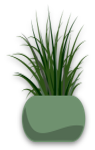 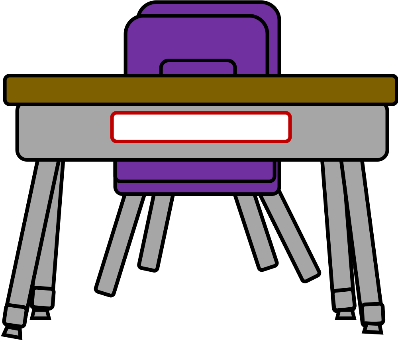 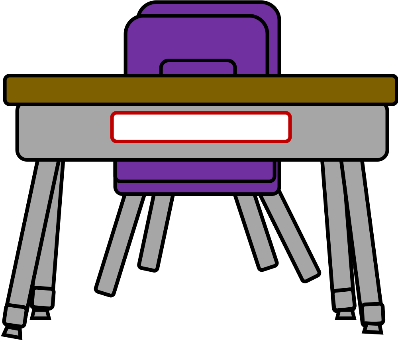 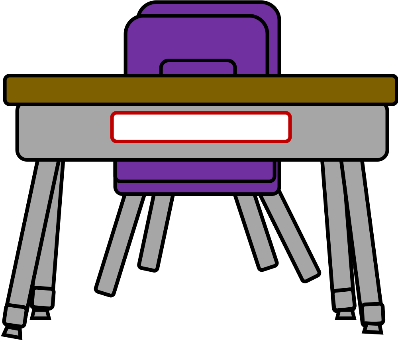 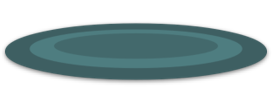 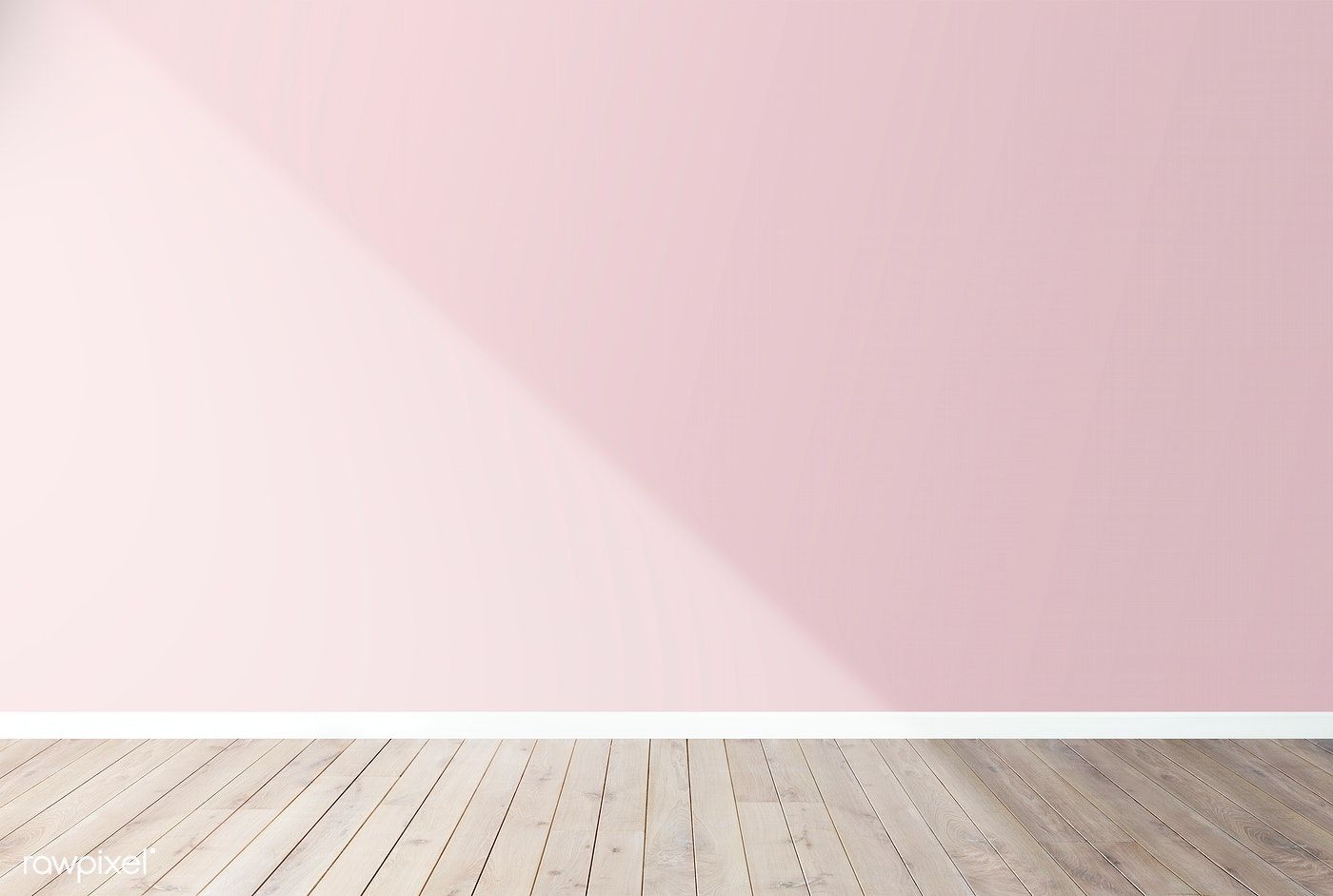 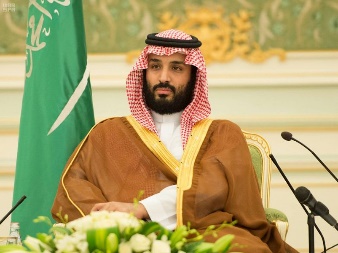 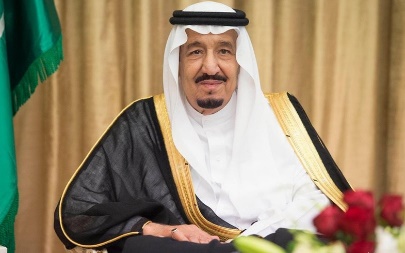 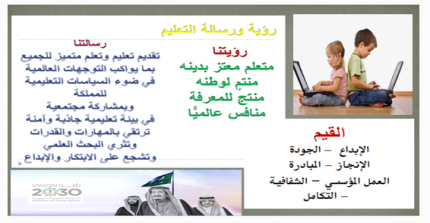 القوانين الصفية الإلكترونية
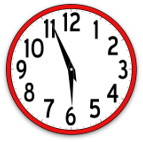 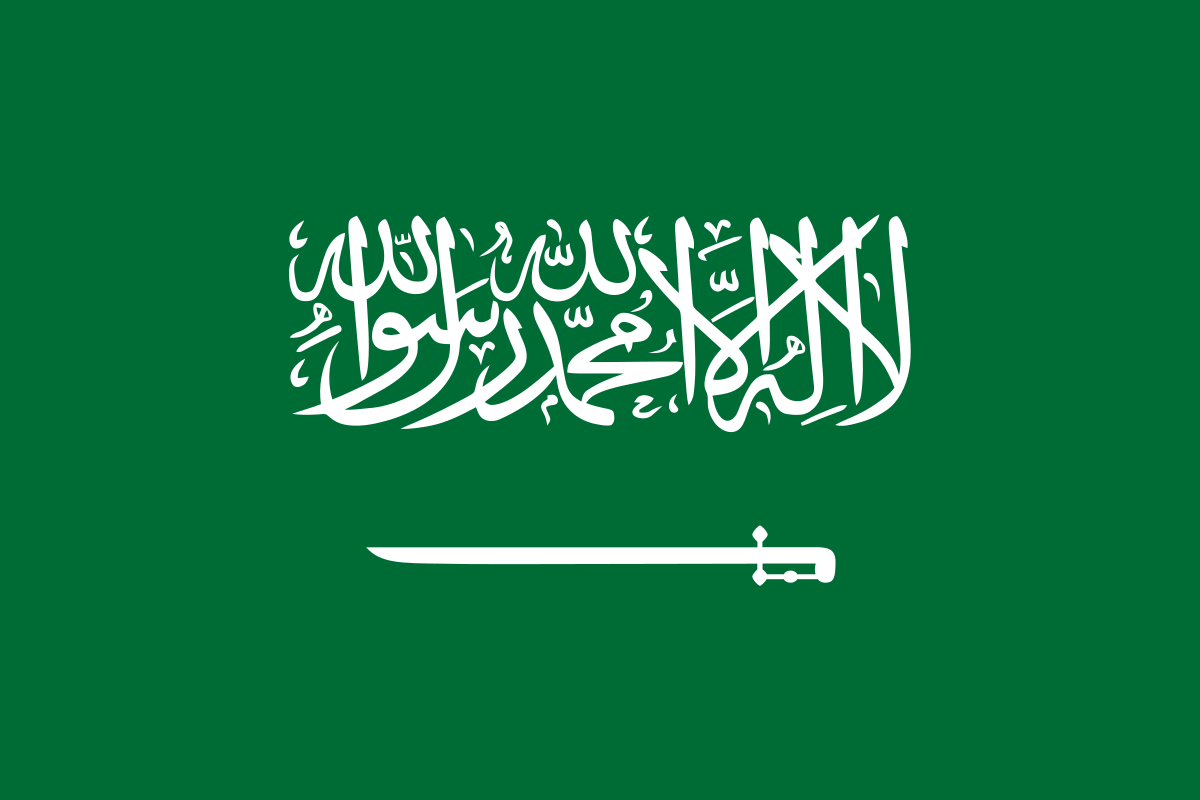 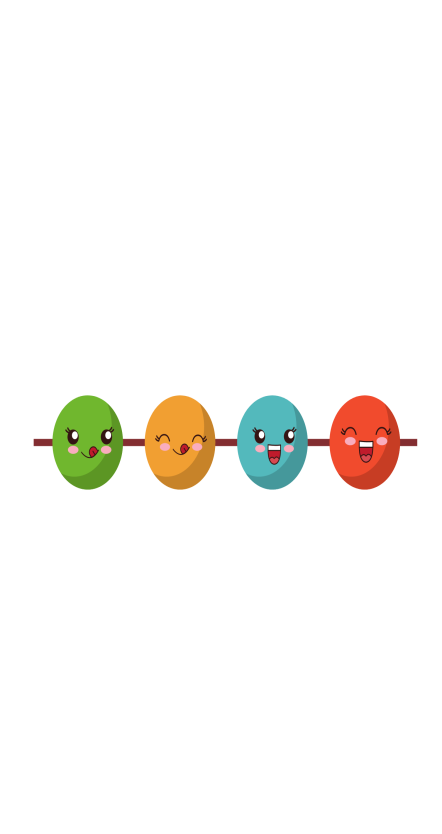 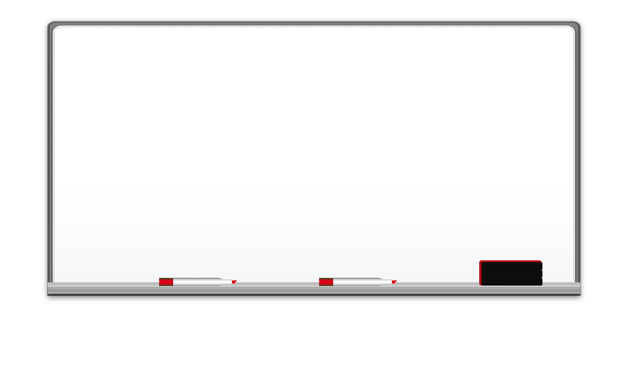 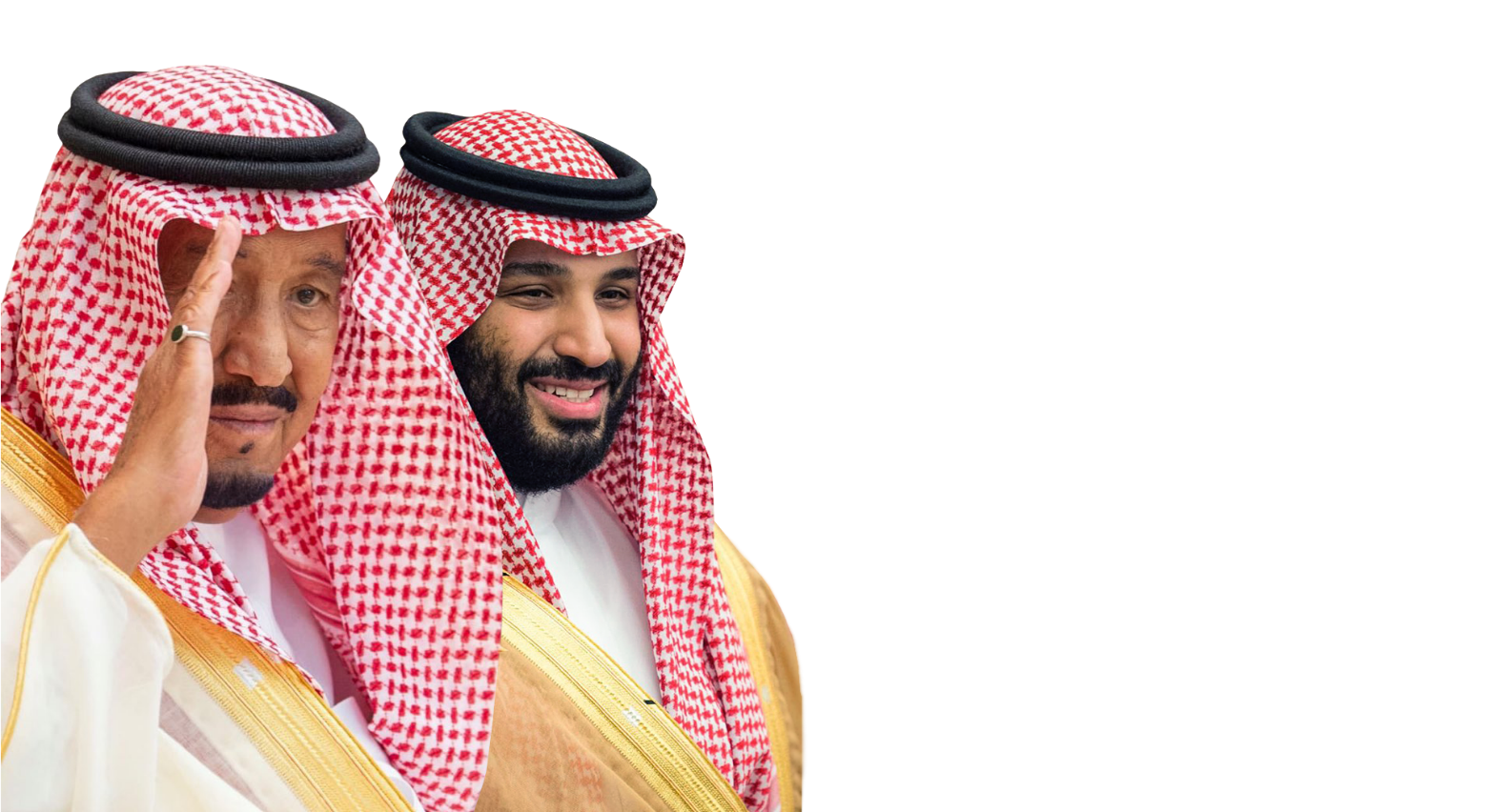 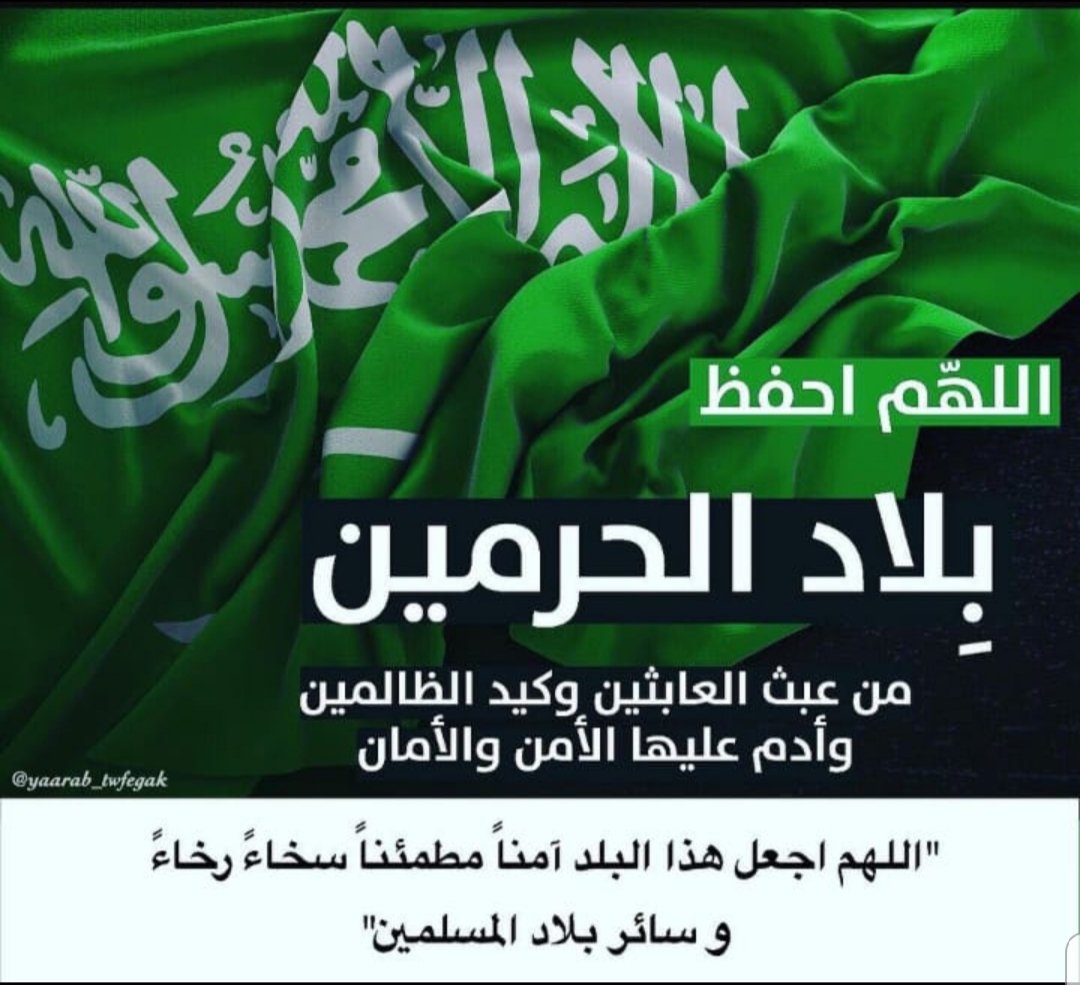 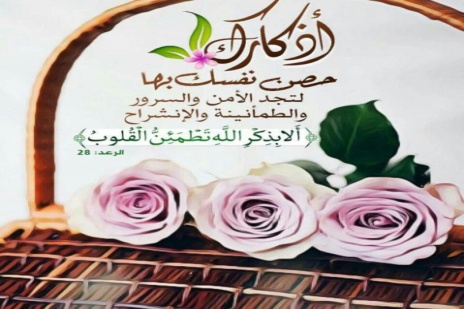 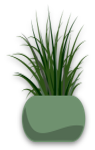 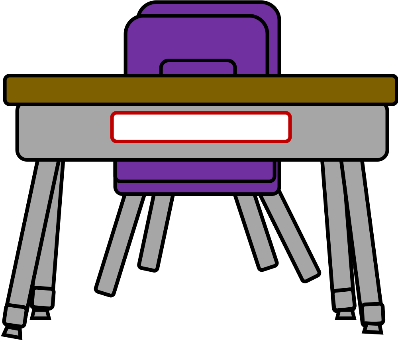 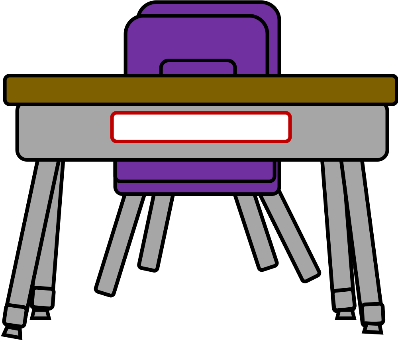 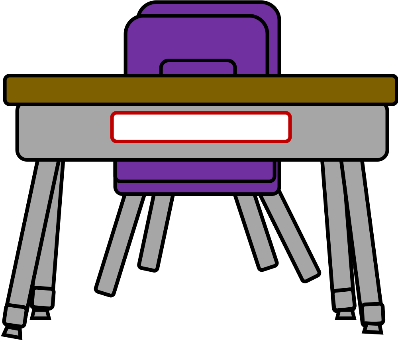 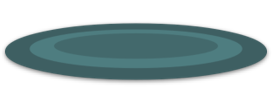 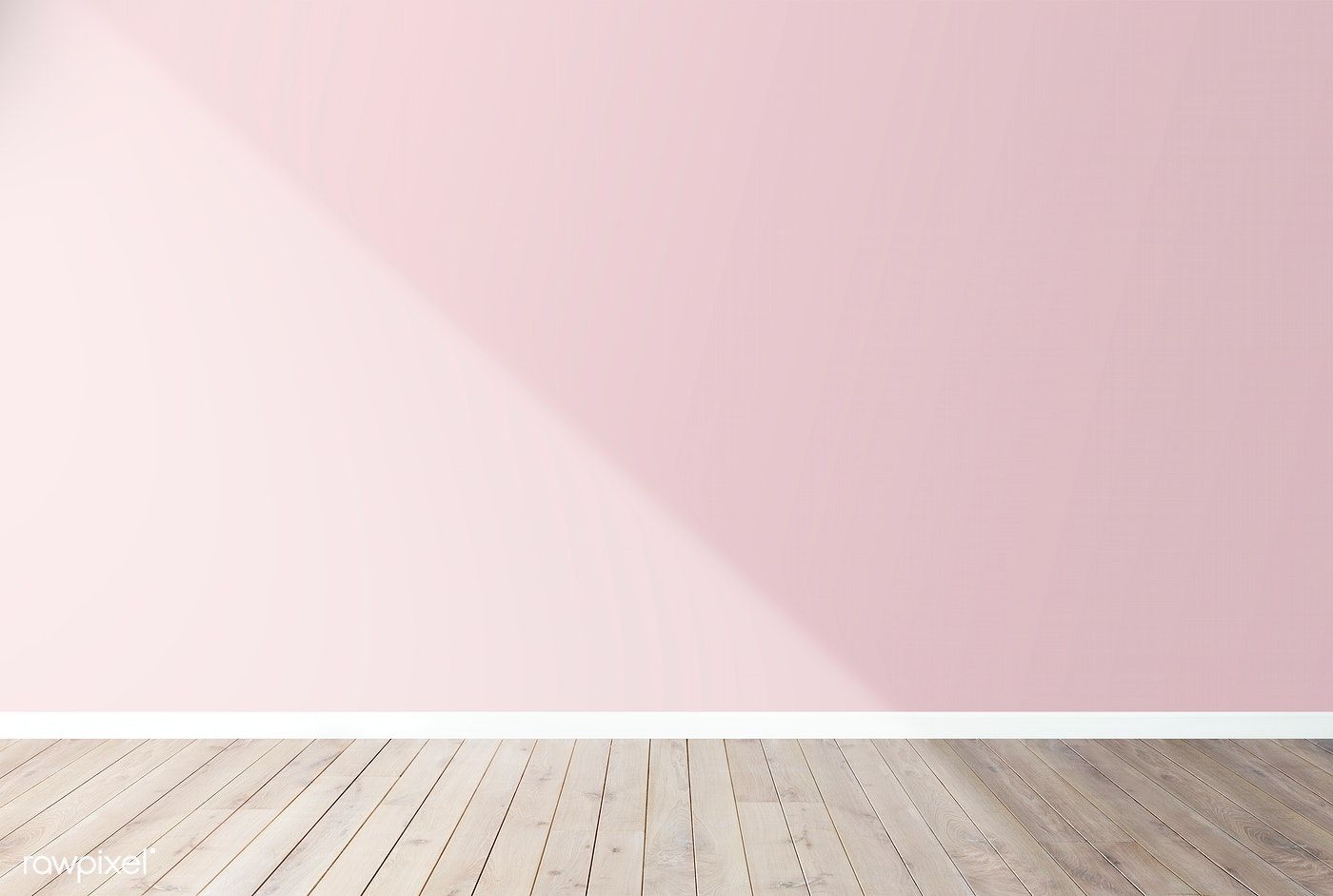 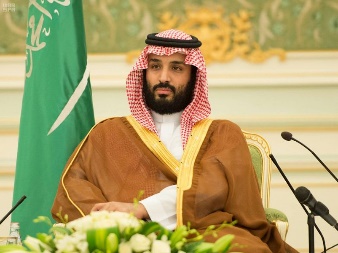 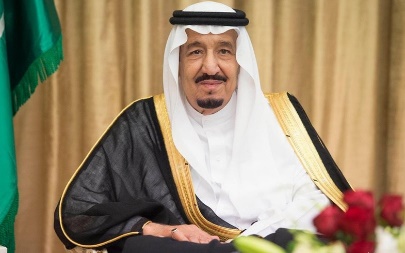 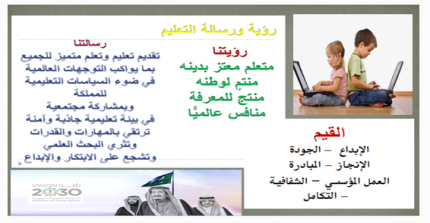 القوانين الصفية الإلكترونية
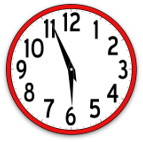 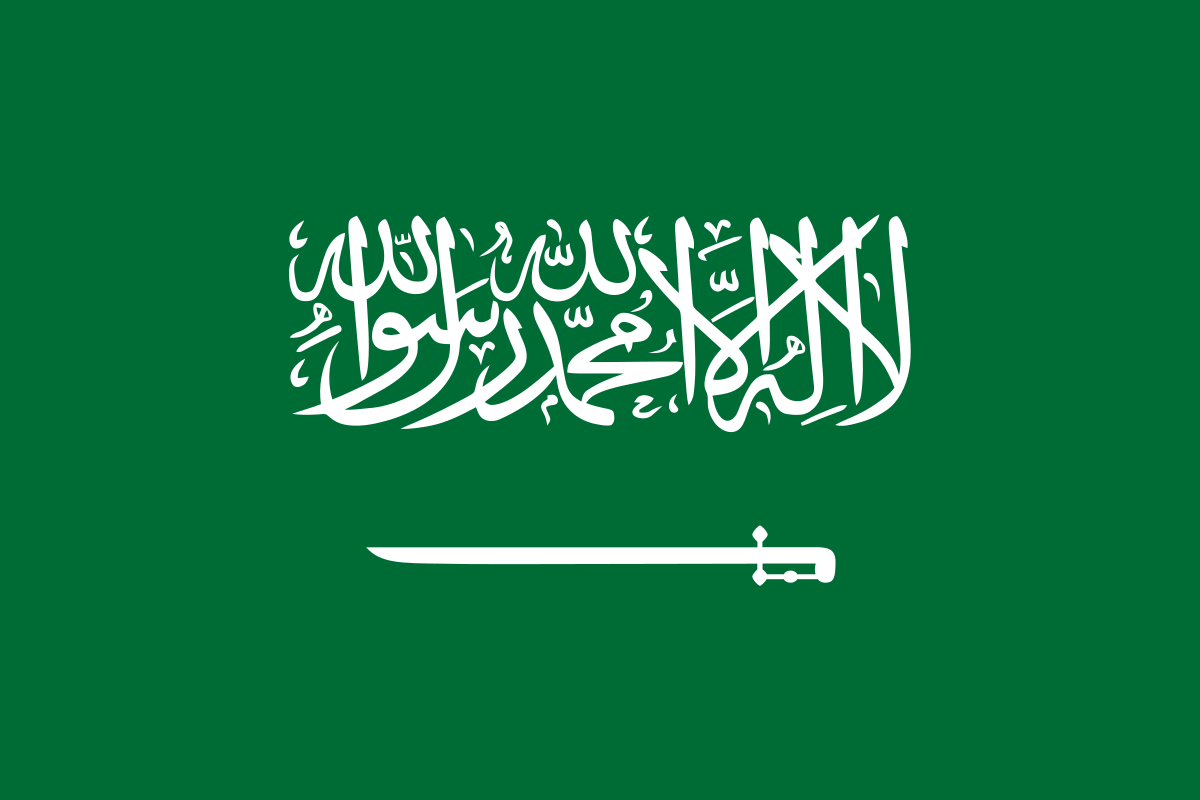 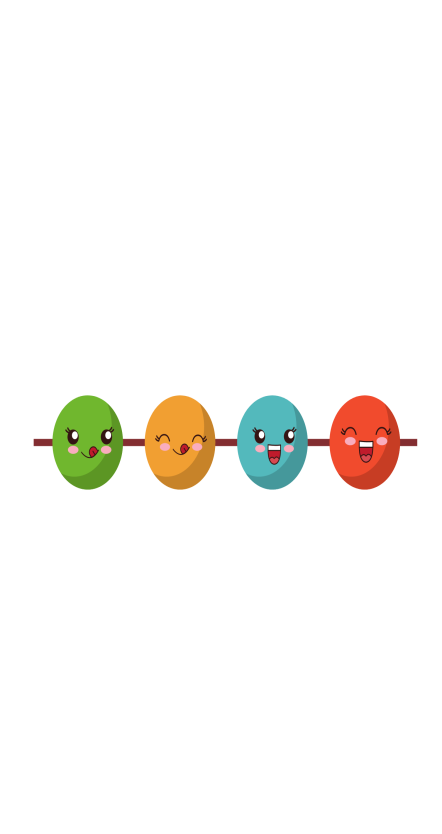 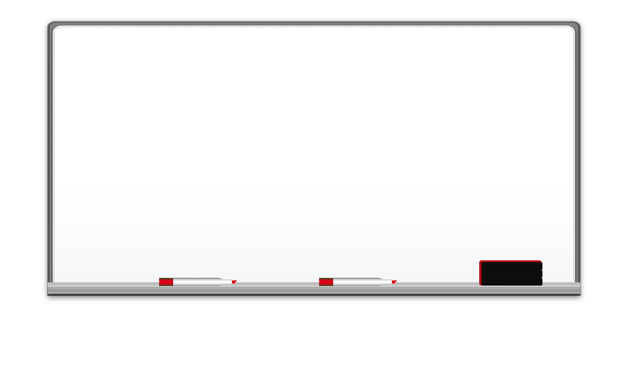 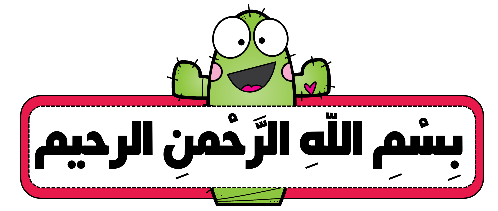 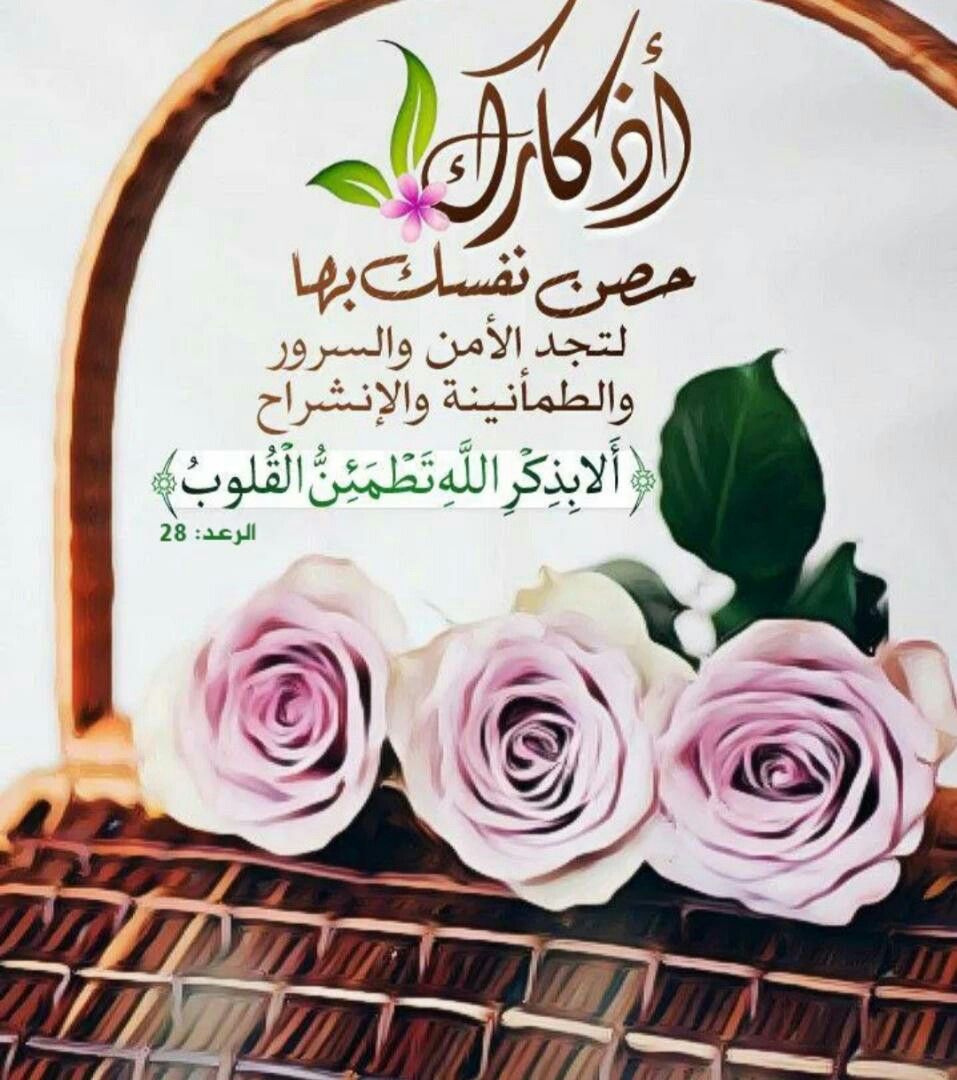 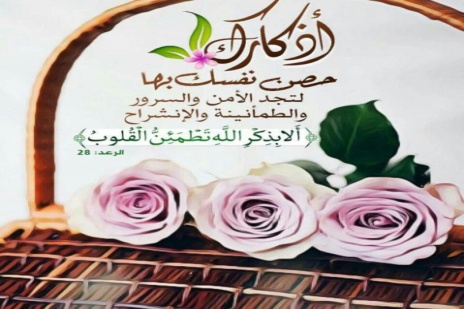 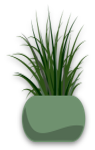 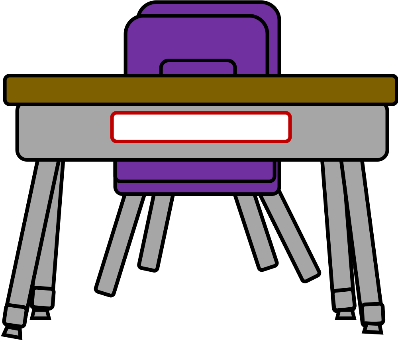 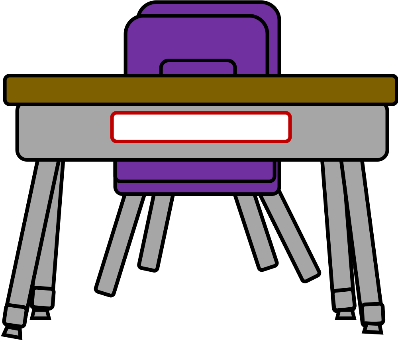 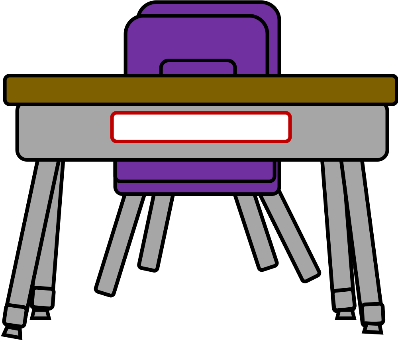 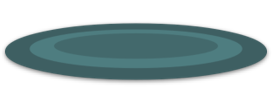 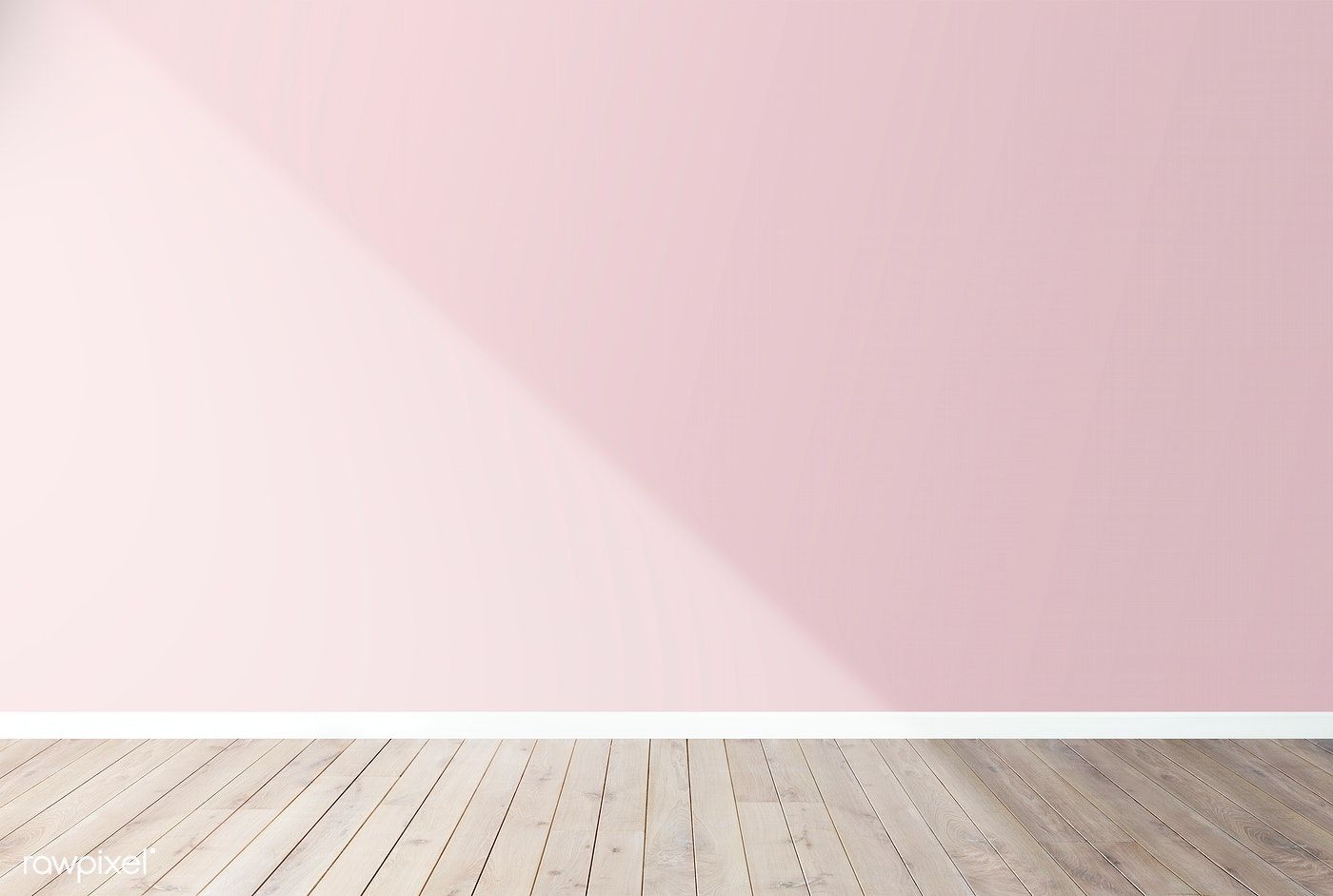 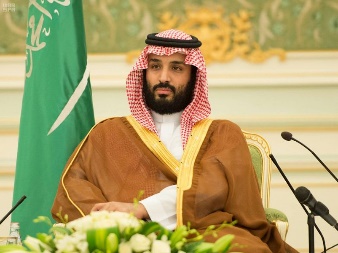 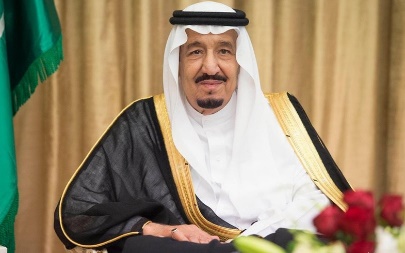 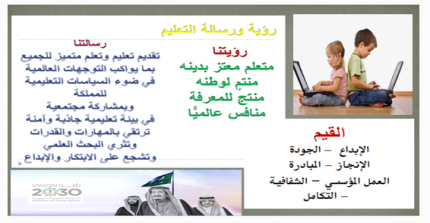 القوانين الصفية الإلكترونية
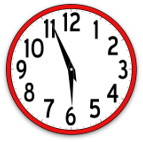 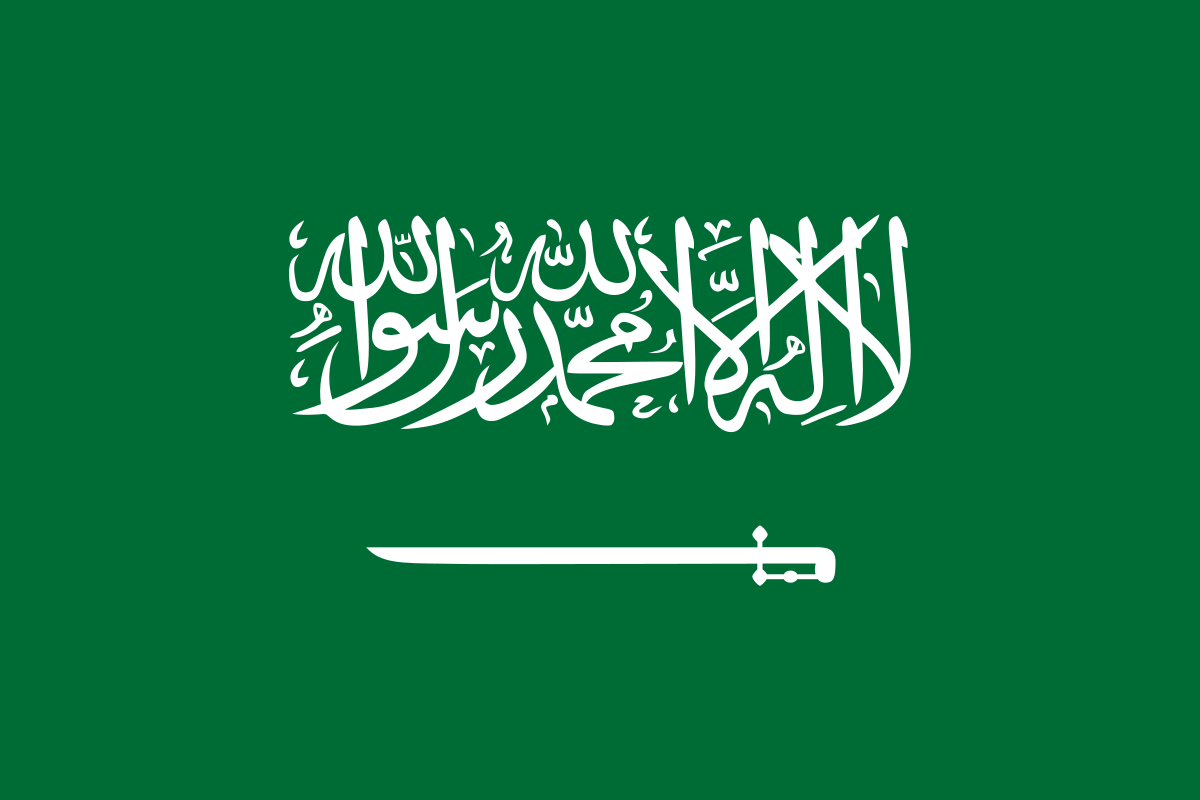 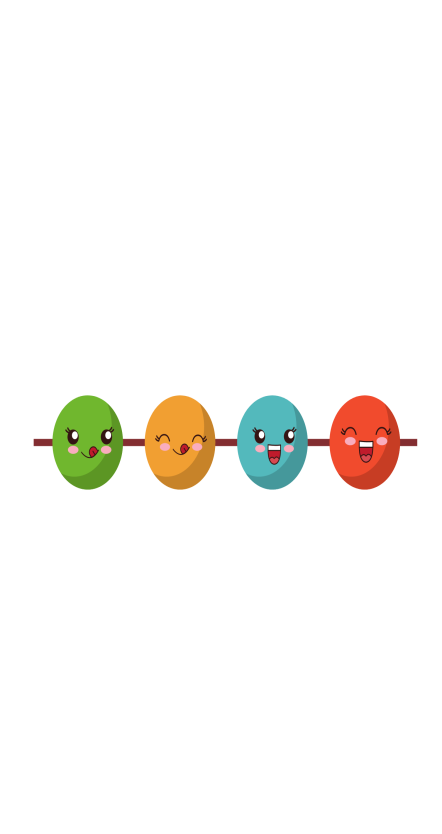 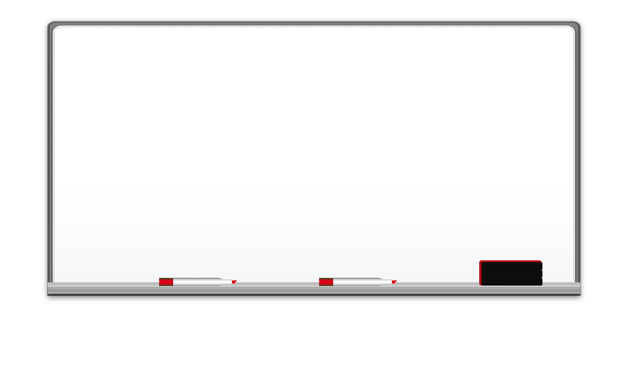 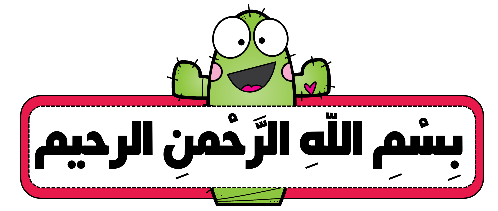 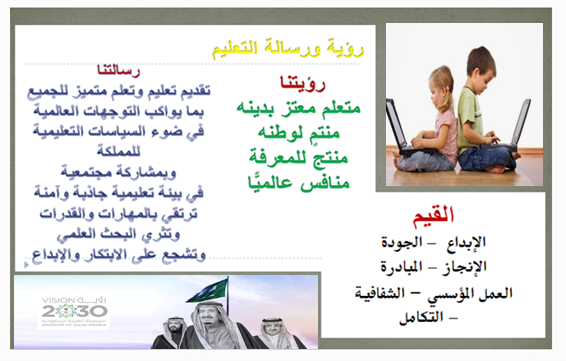 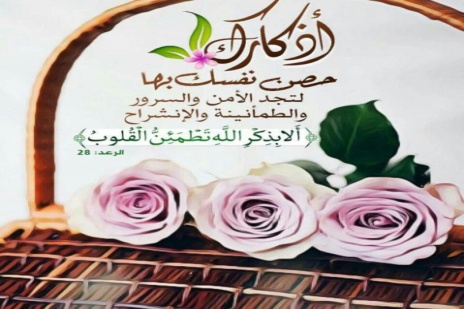 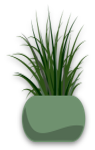 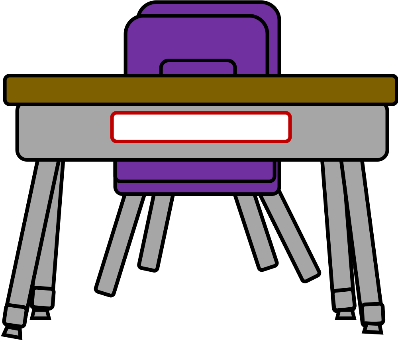 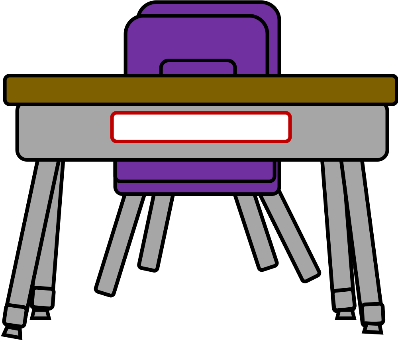 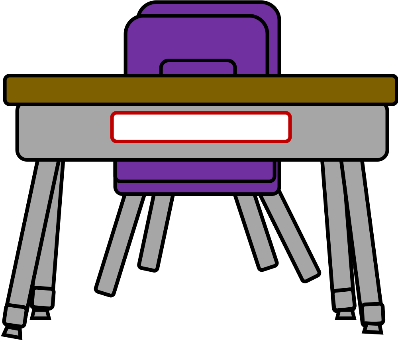 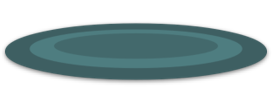 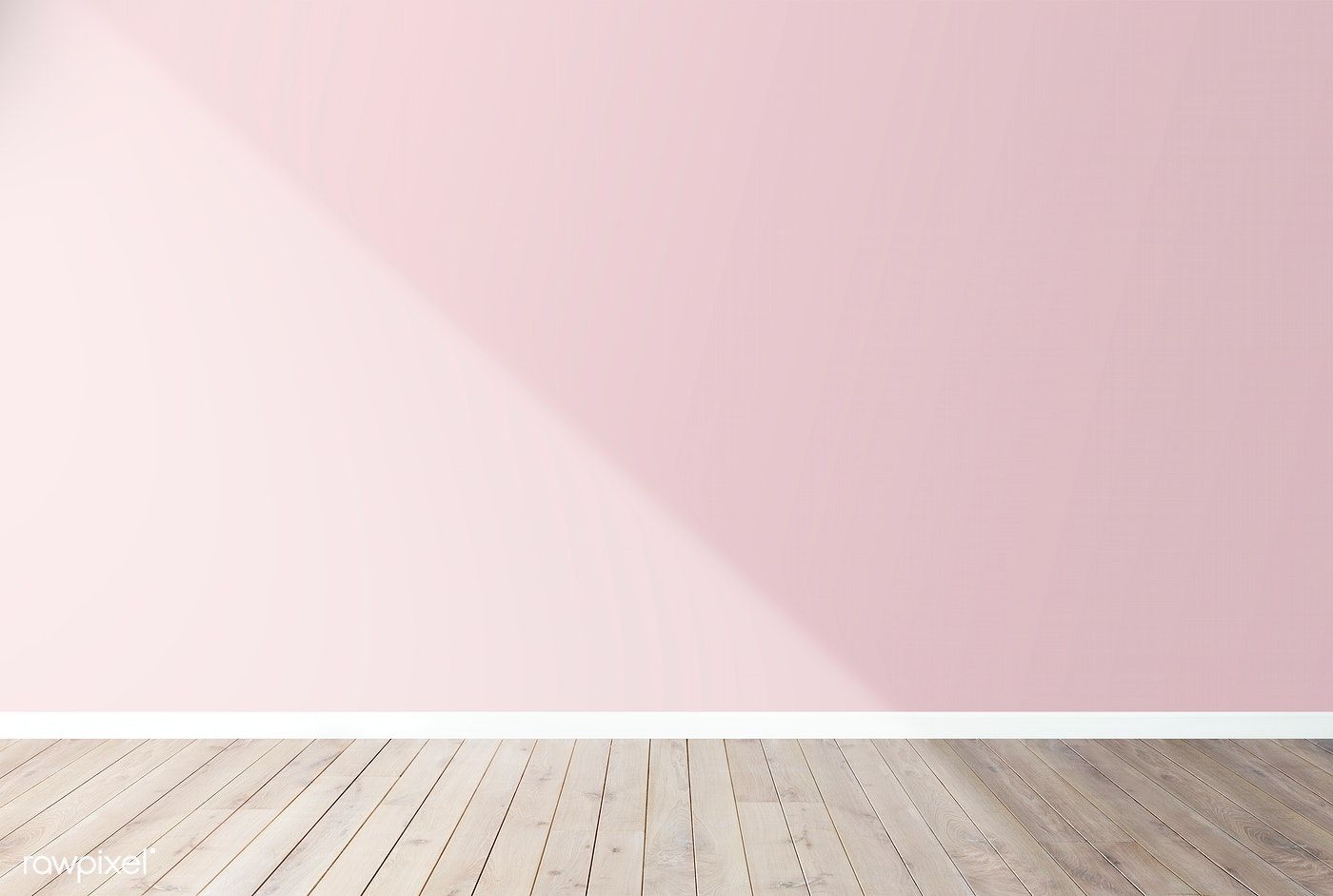 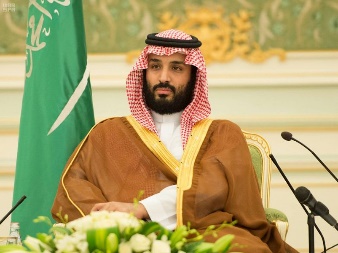 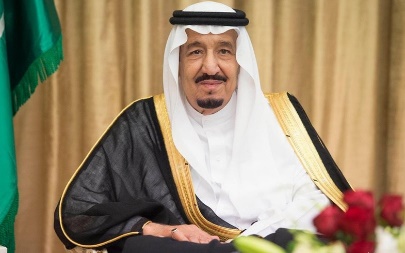 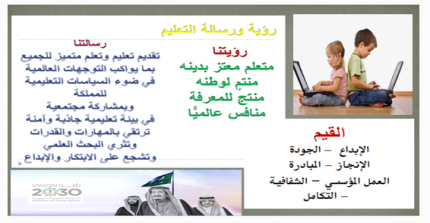 القوانين الصفية الإلكترونية
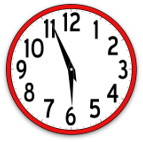 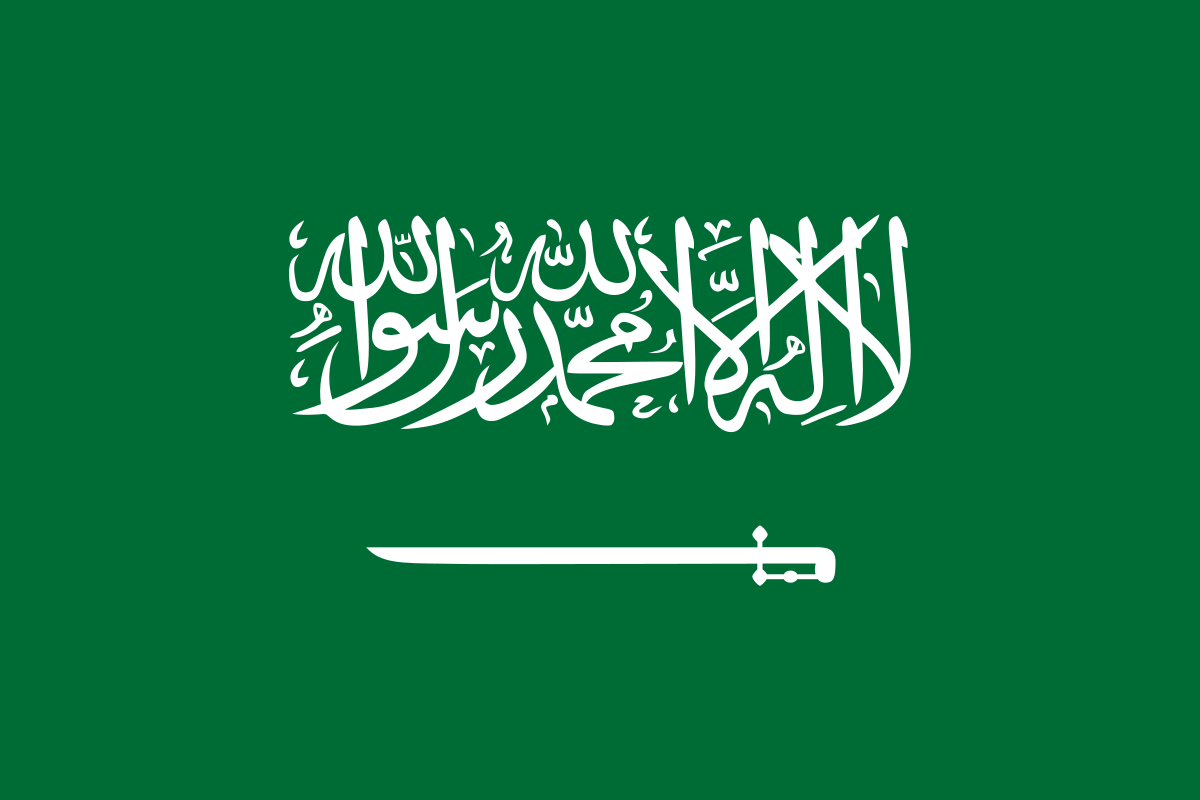 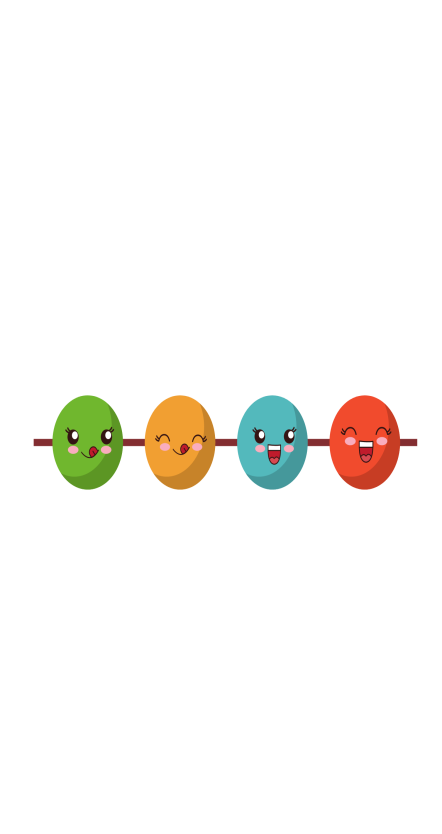 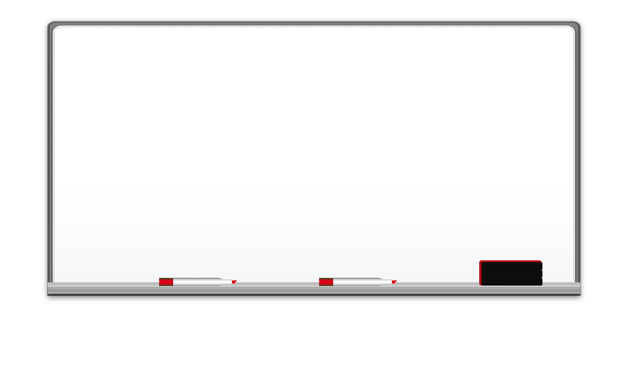 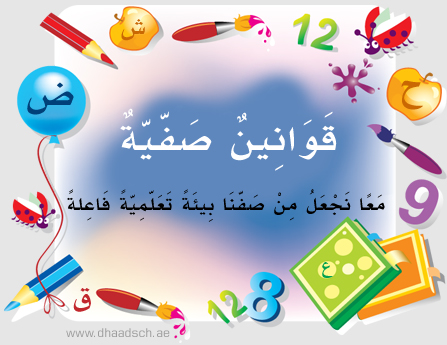 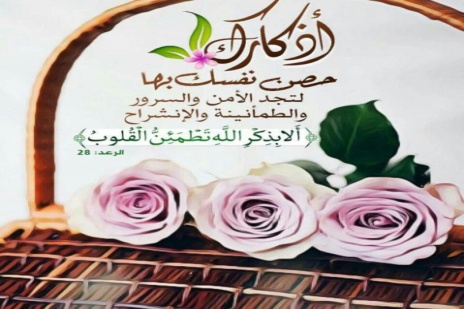 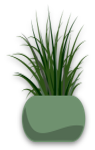 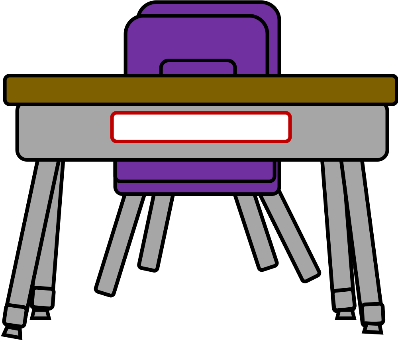 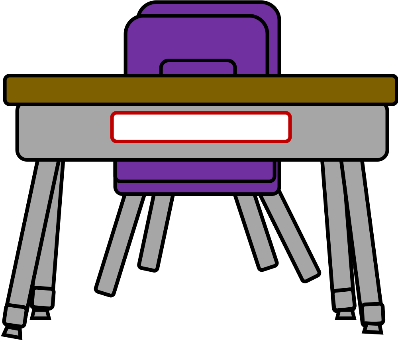 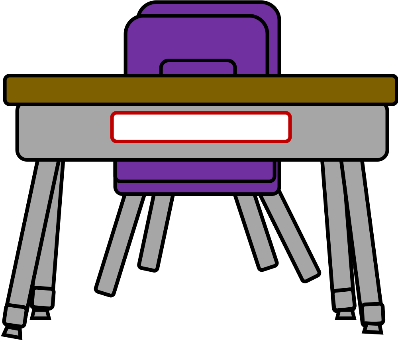 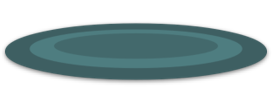 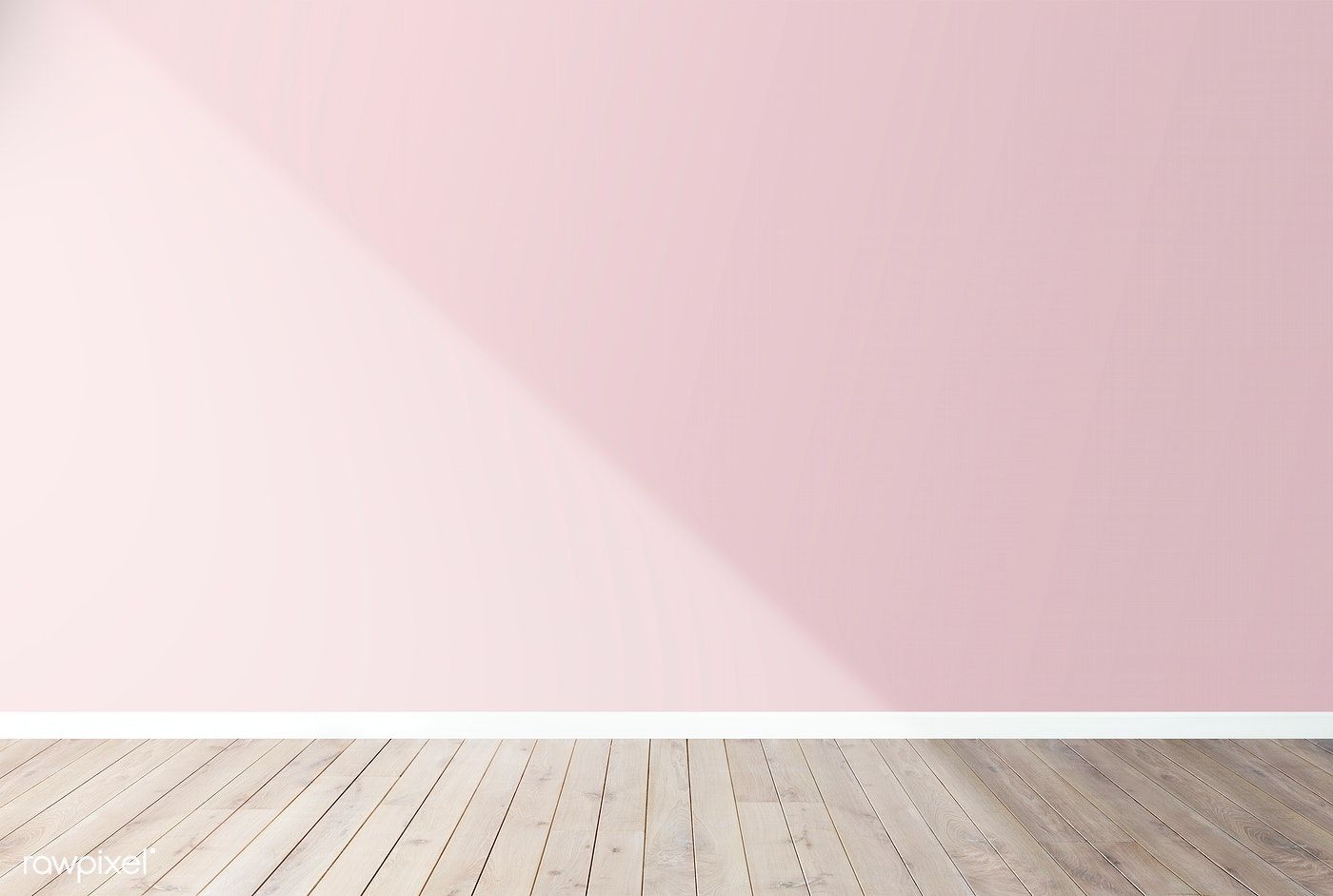 الفصل
5
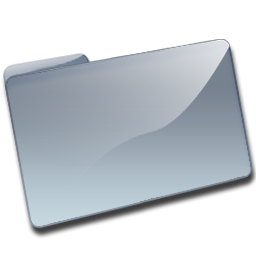 جمع الأعداد المكونة من رقمين
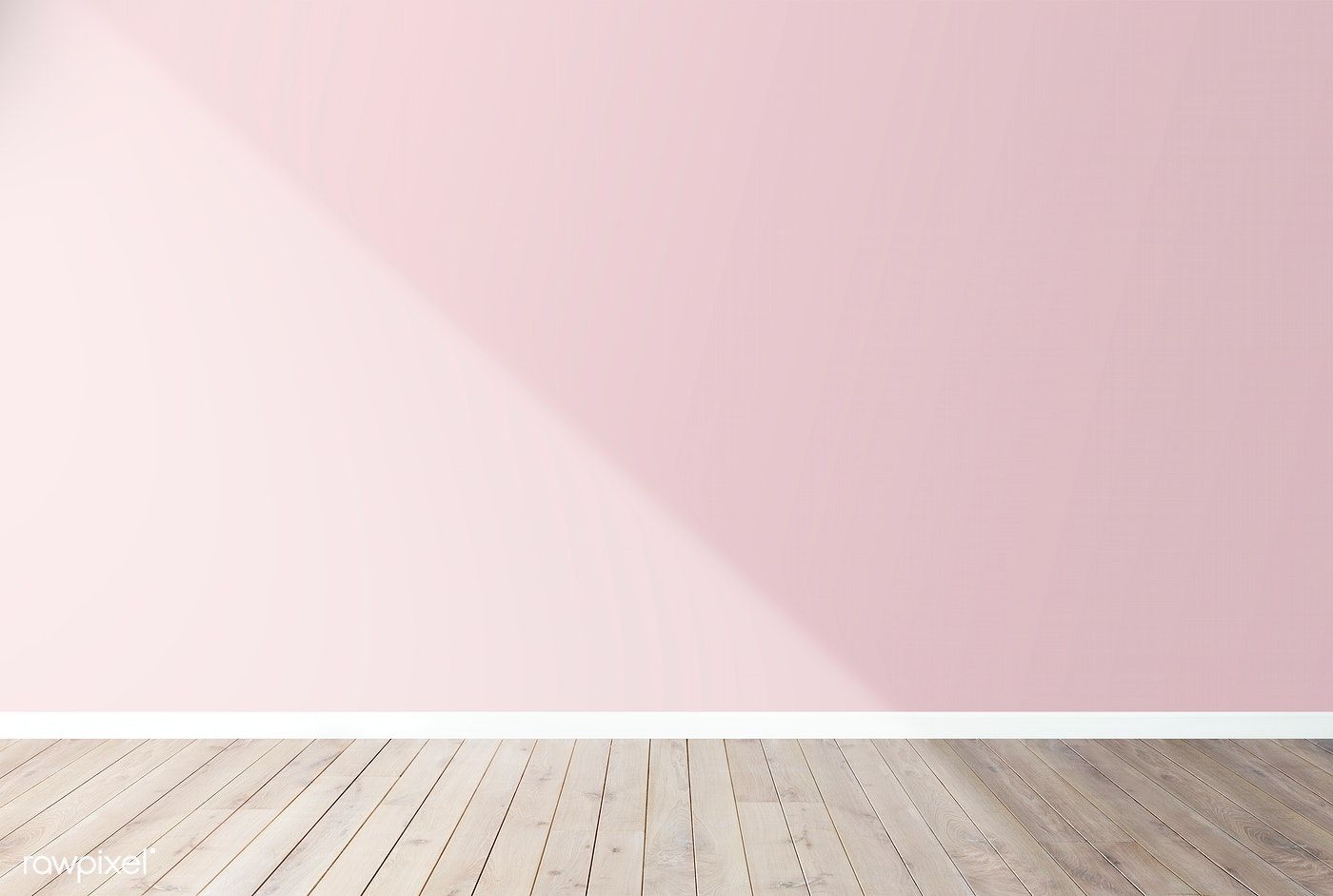 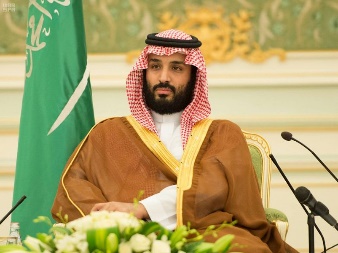 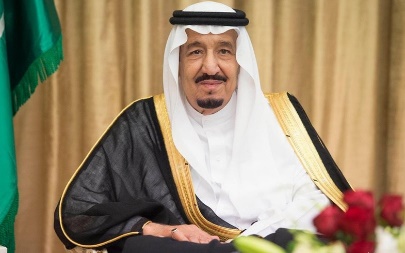 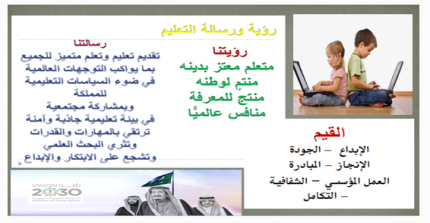 القوانين الصفية الإلكترونية
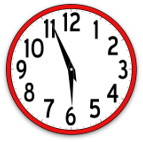 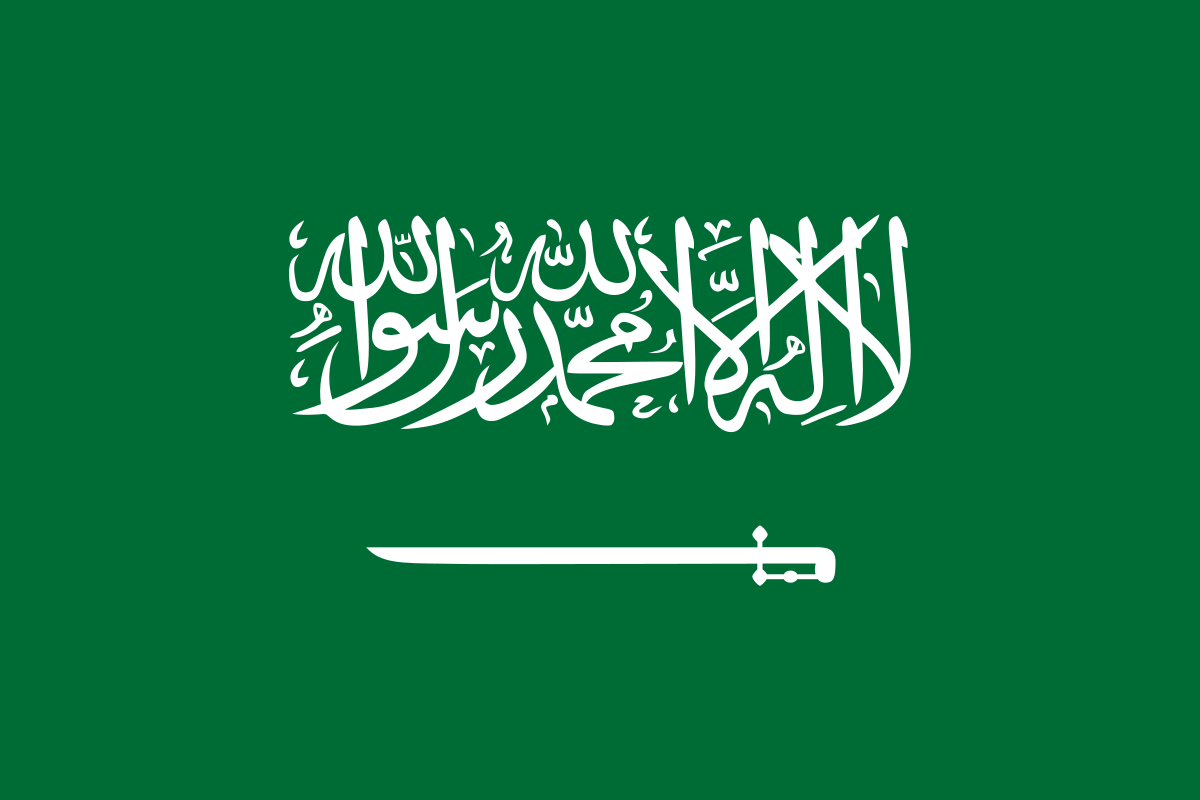 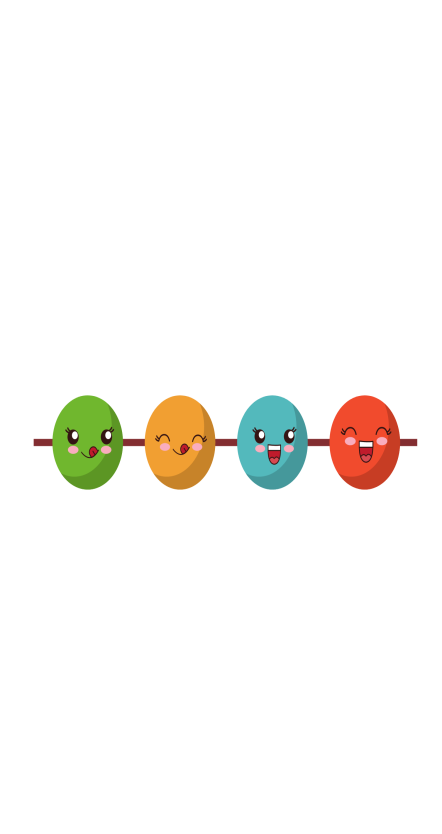 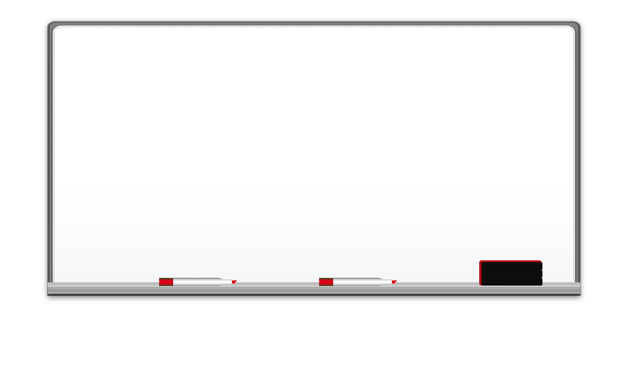 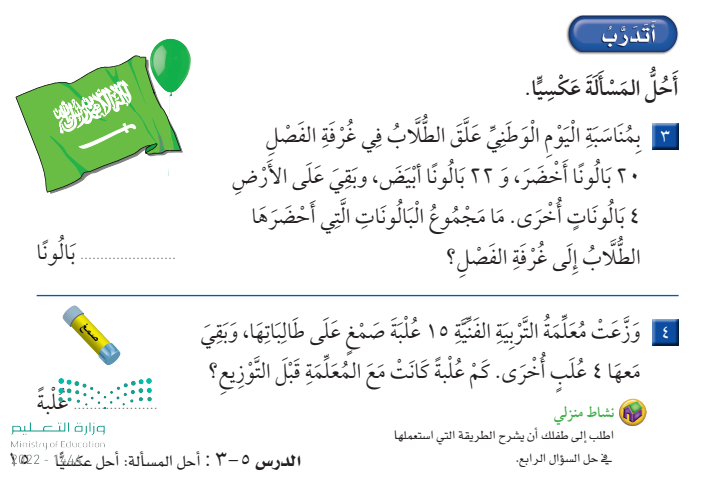 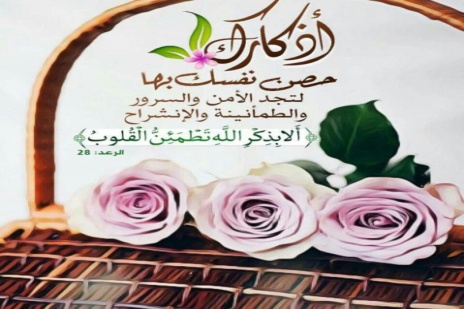 حل 
الواجب
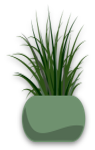 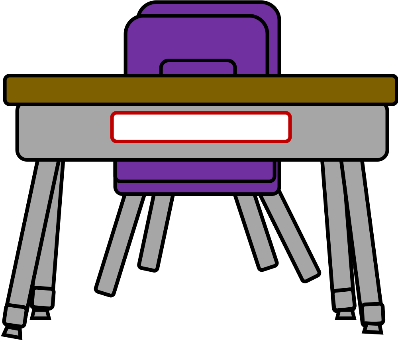 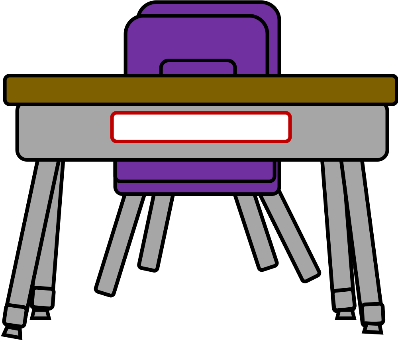 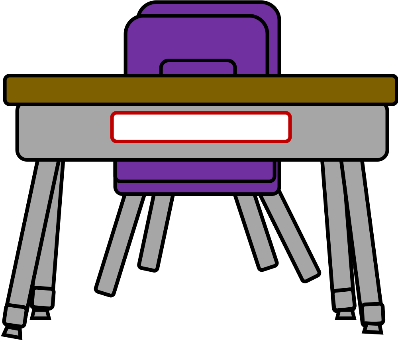 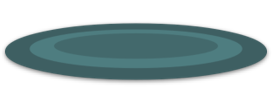 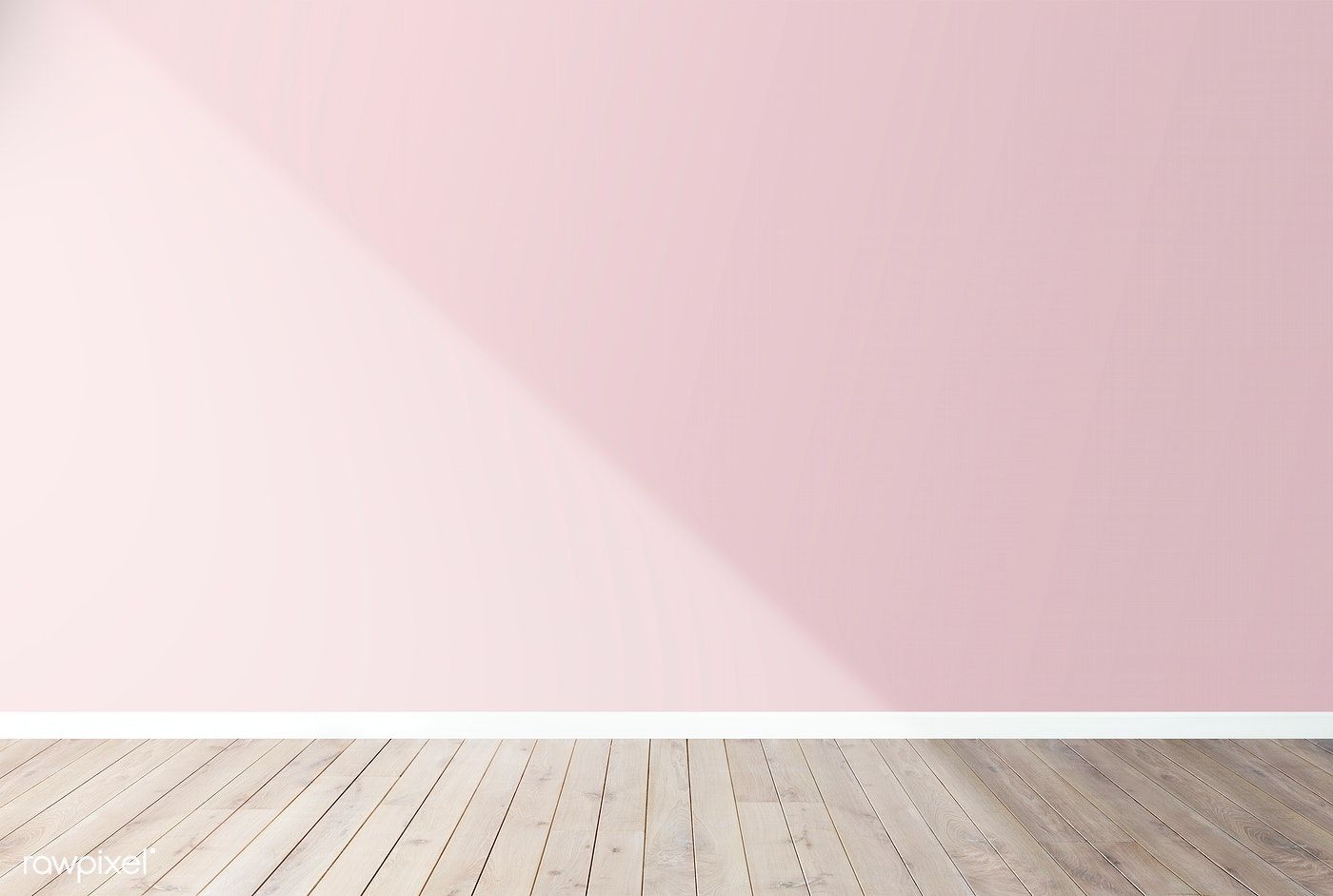 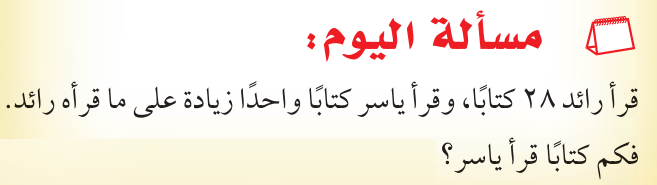 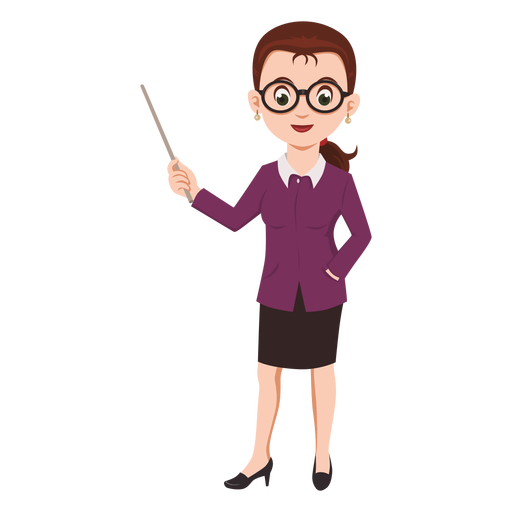 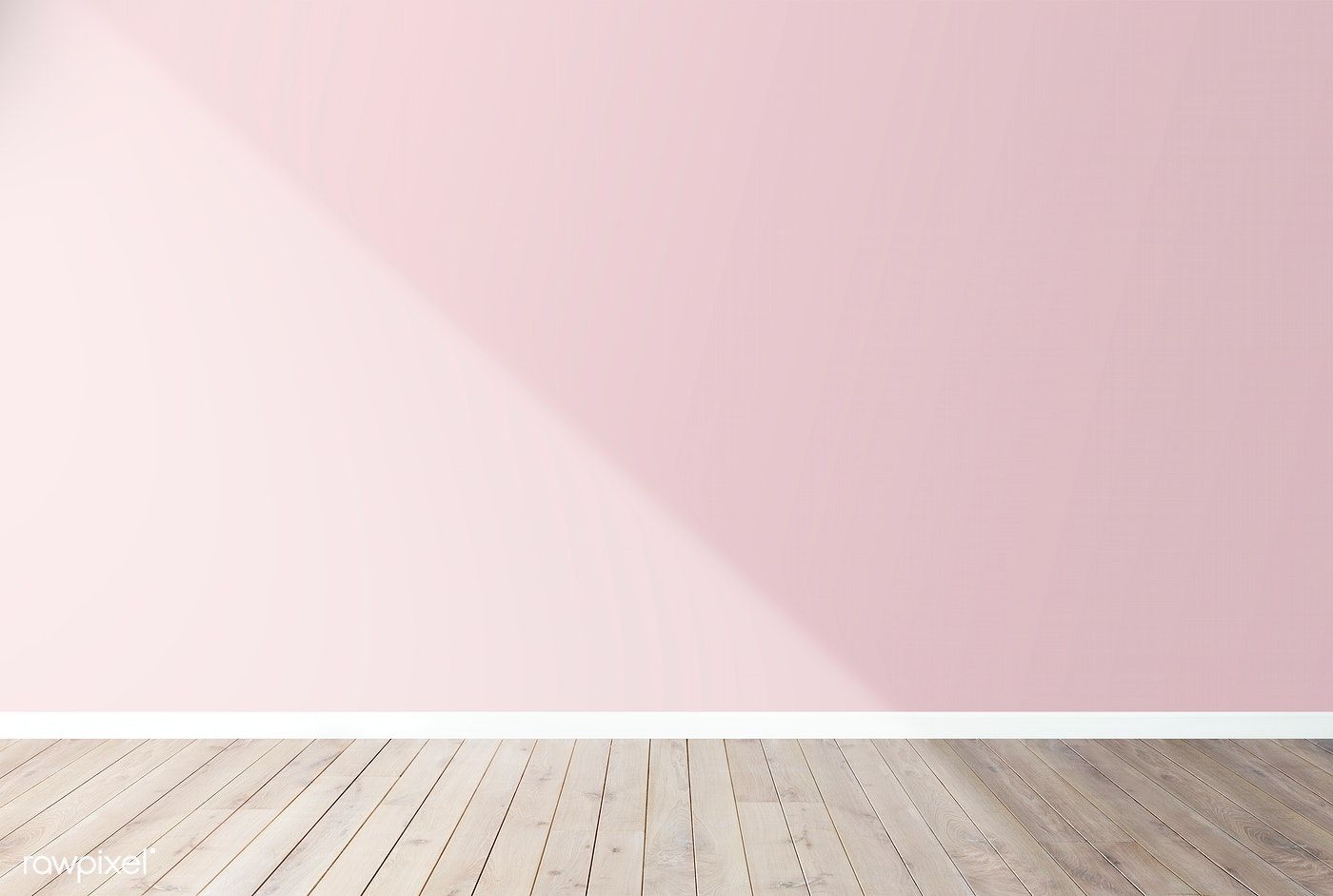 نشاهد هذا المقطع لنتعرف على درسنا
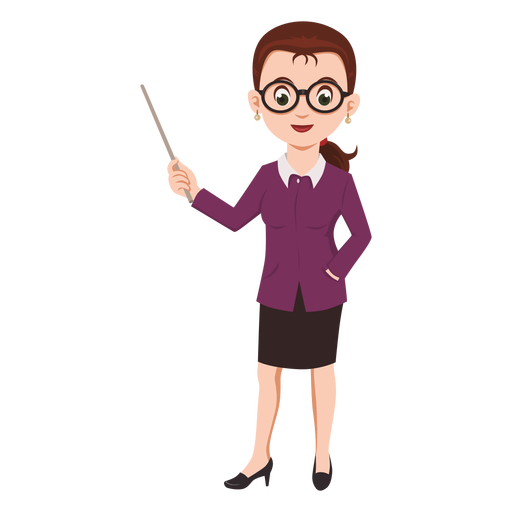 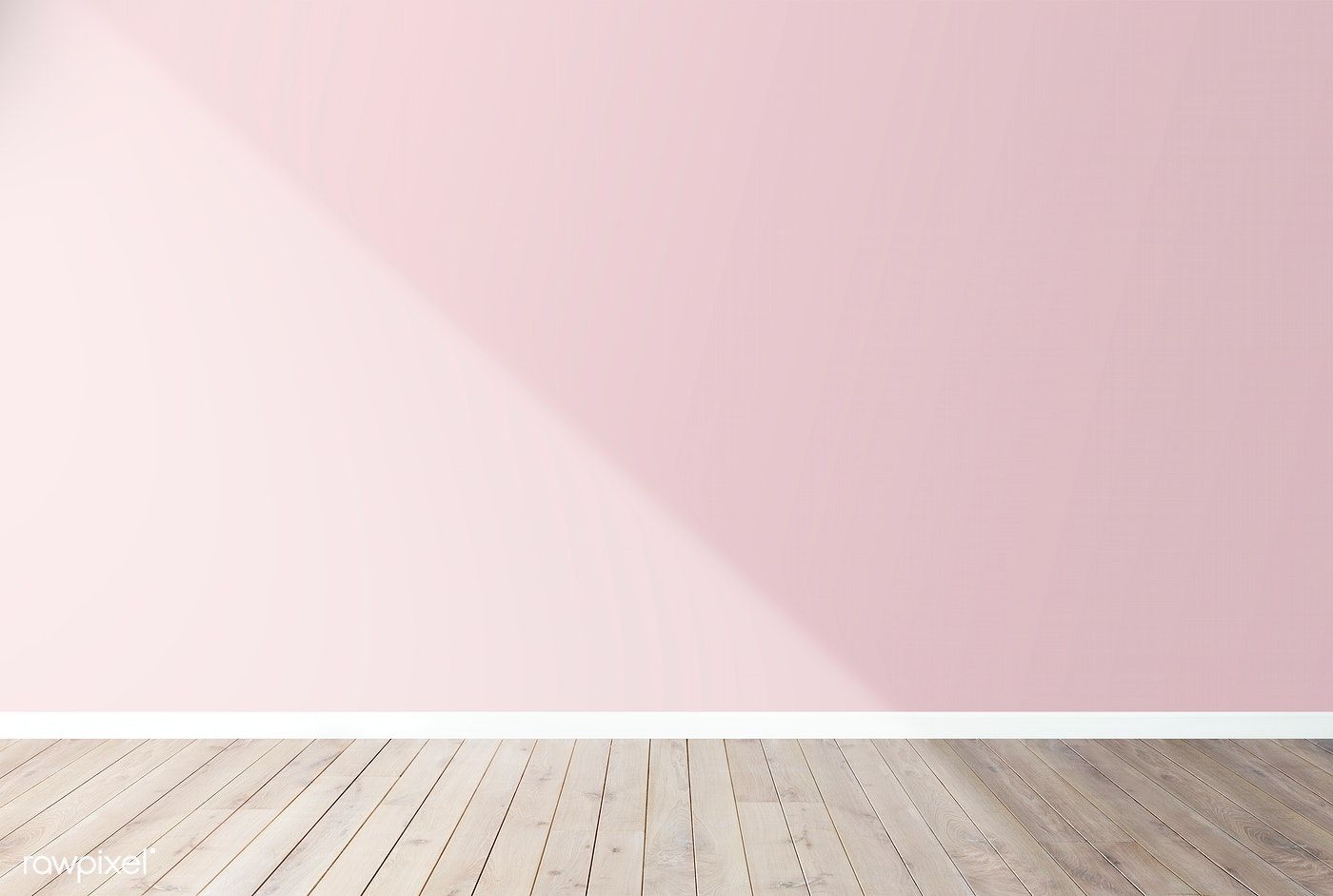 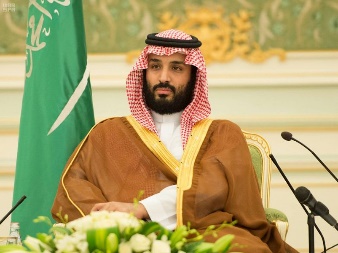 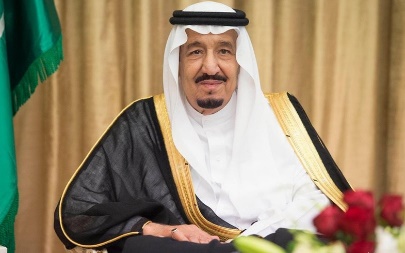 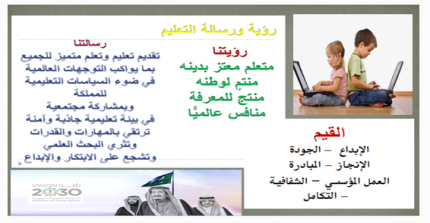 القوانين الصفية الإلكترونية
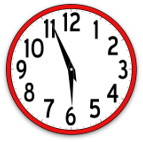 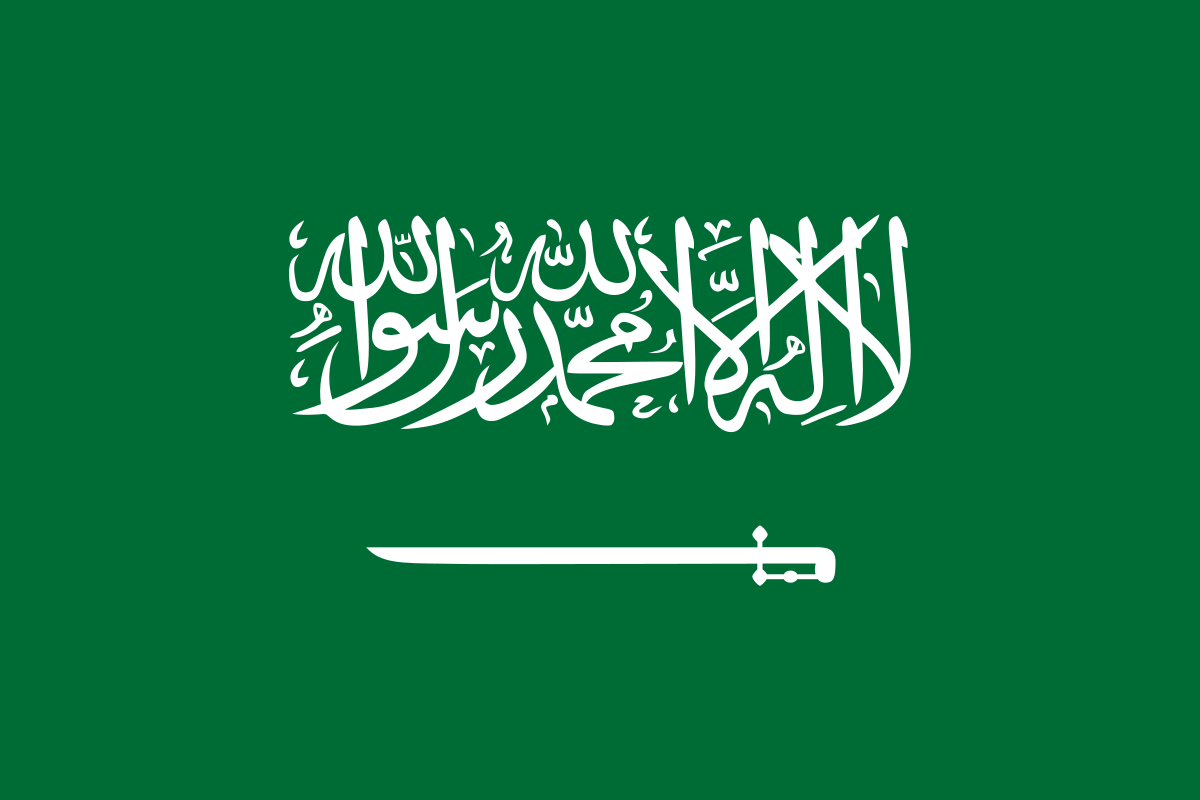 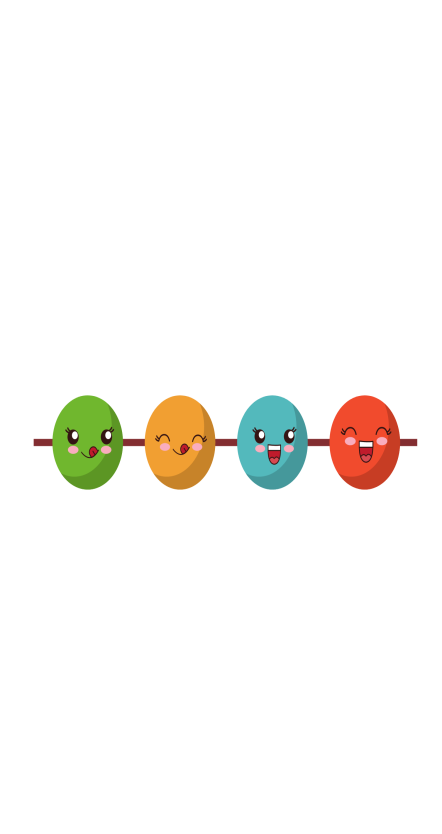 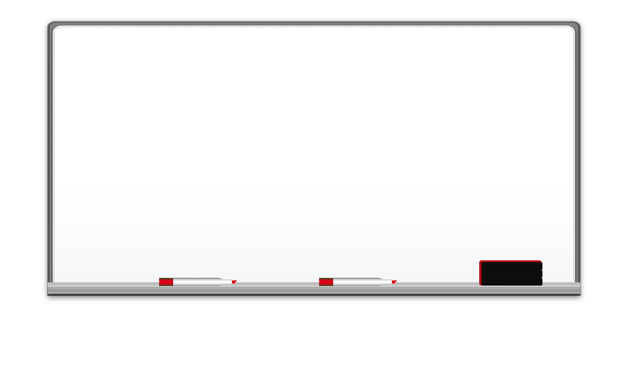 صفحة 16
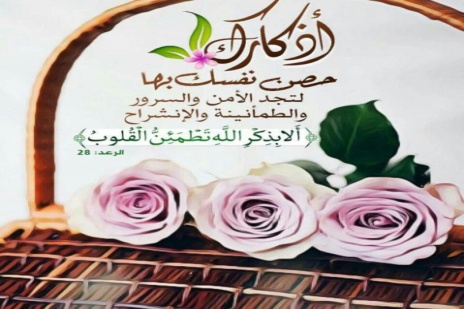 التاريخ  : 19/ 5 / 1444هـ
الفصل الخامس: جمع الأعداد المكونة من رقمين 
الموضوع :جمع عدد من رقمين إلى عدد
 من رقم واحد أو رقمين
فكرة الدرس والهدف منه الهدف :
ما جمع كلمة رقم ؟
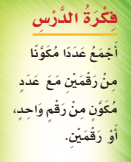 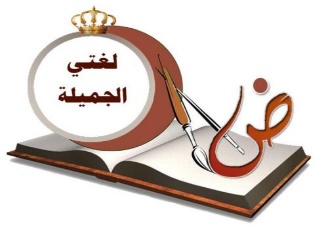 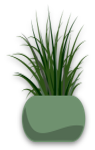 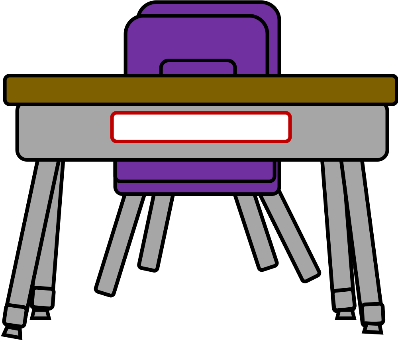 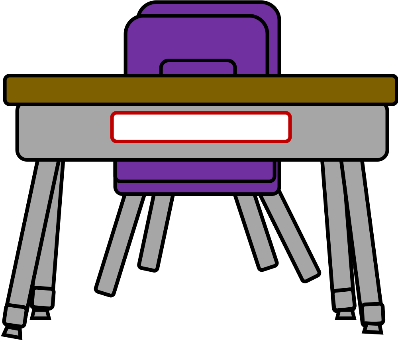 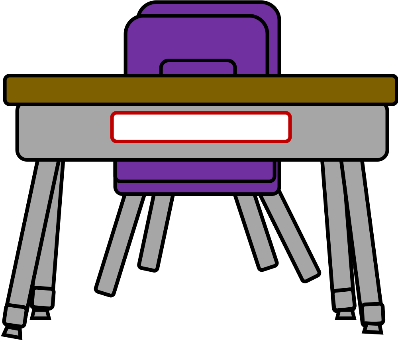 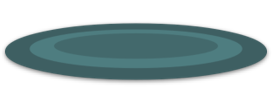 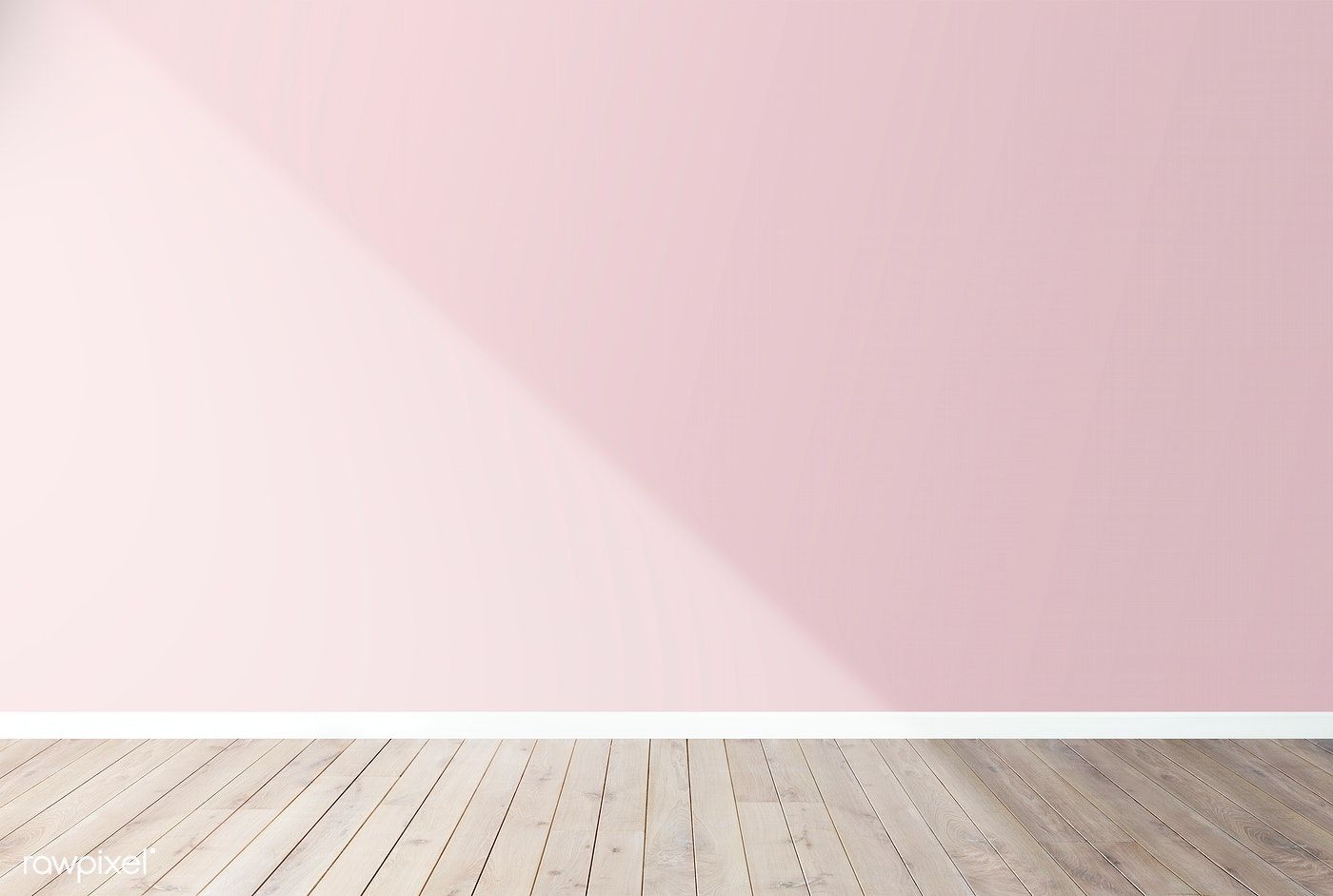 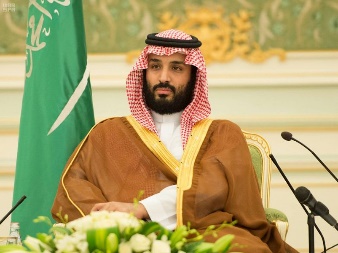 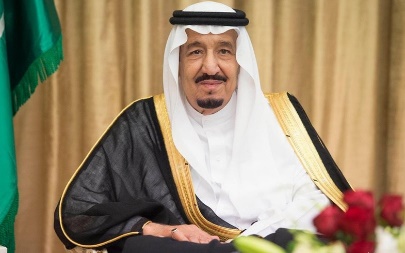 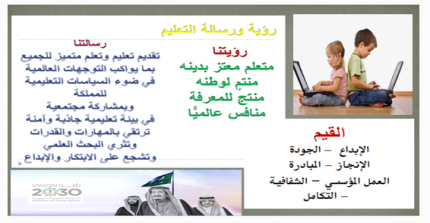 القوانين الصفية الإلكترونية
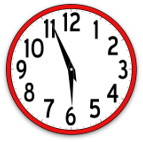 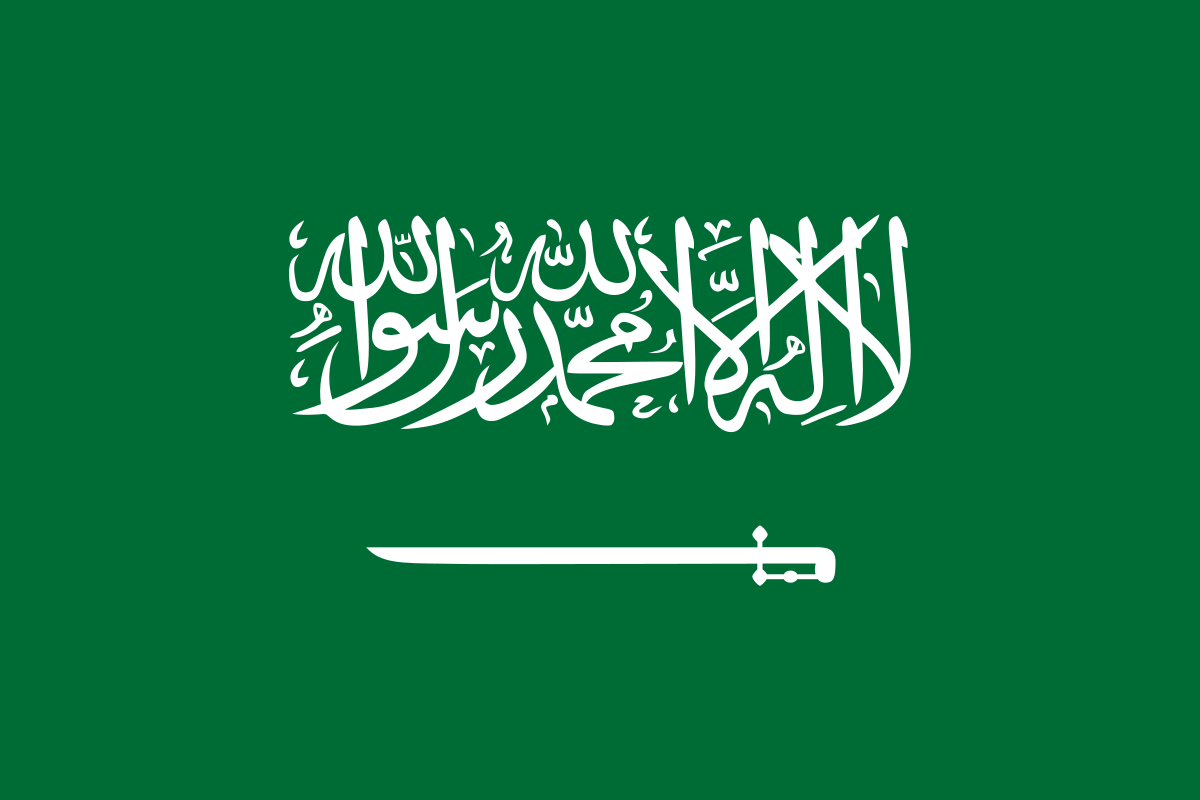 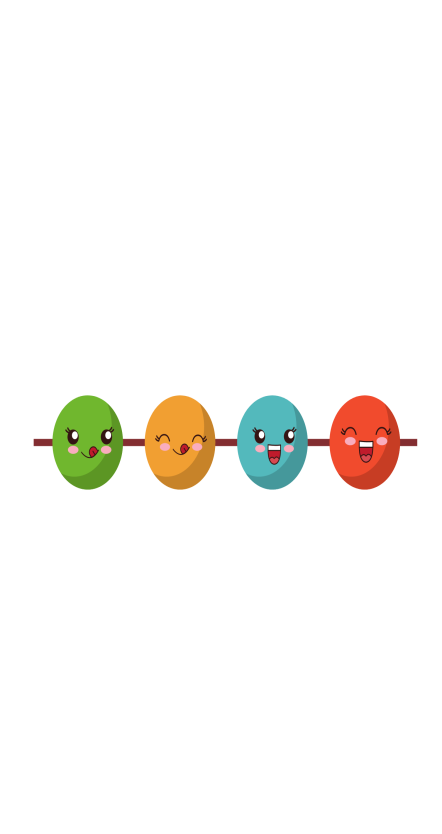 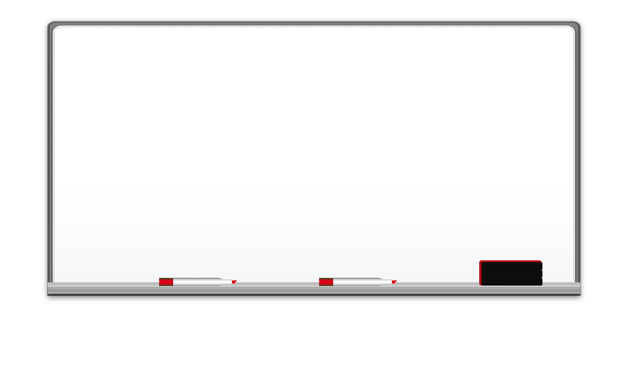 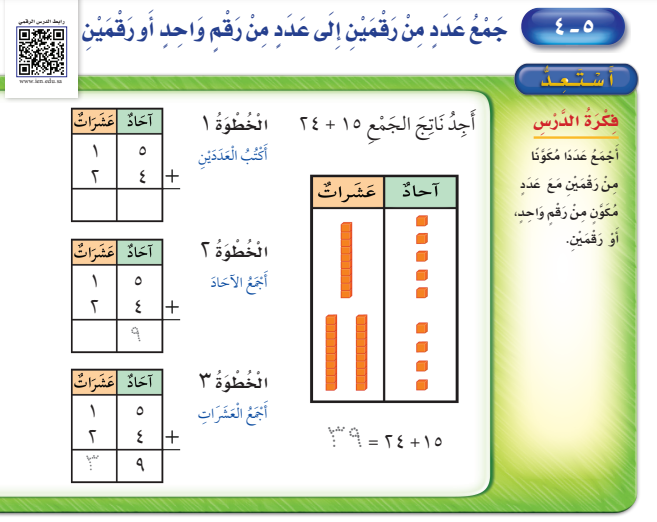 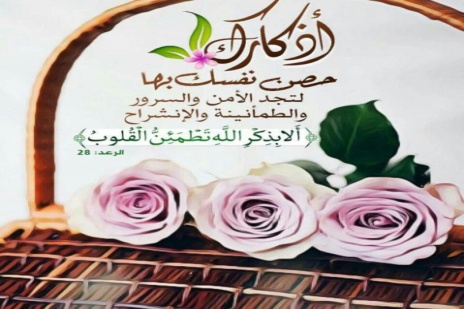 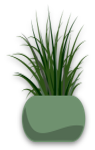 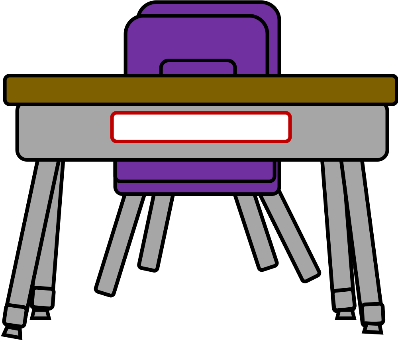 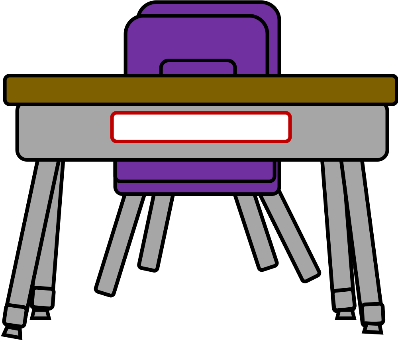 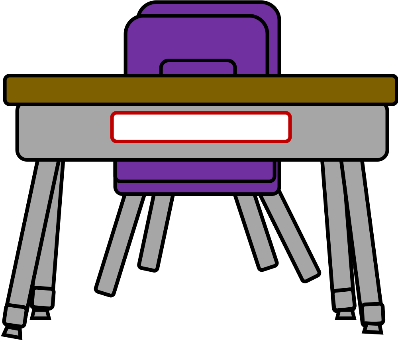 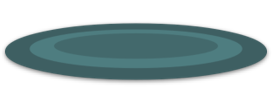 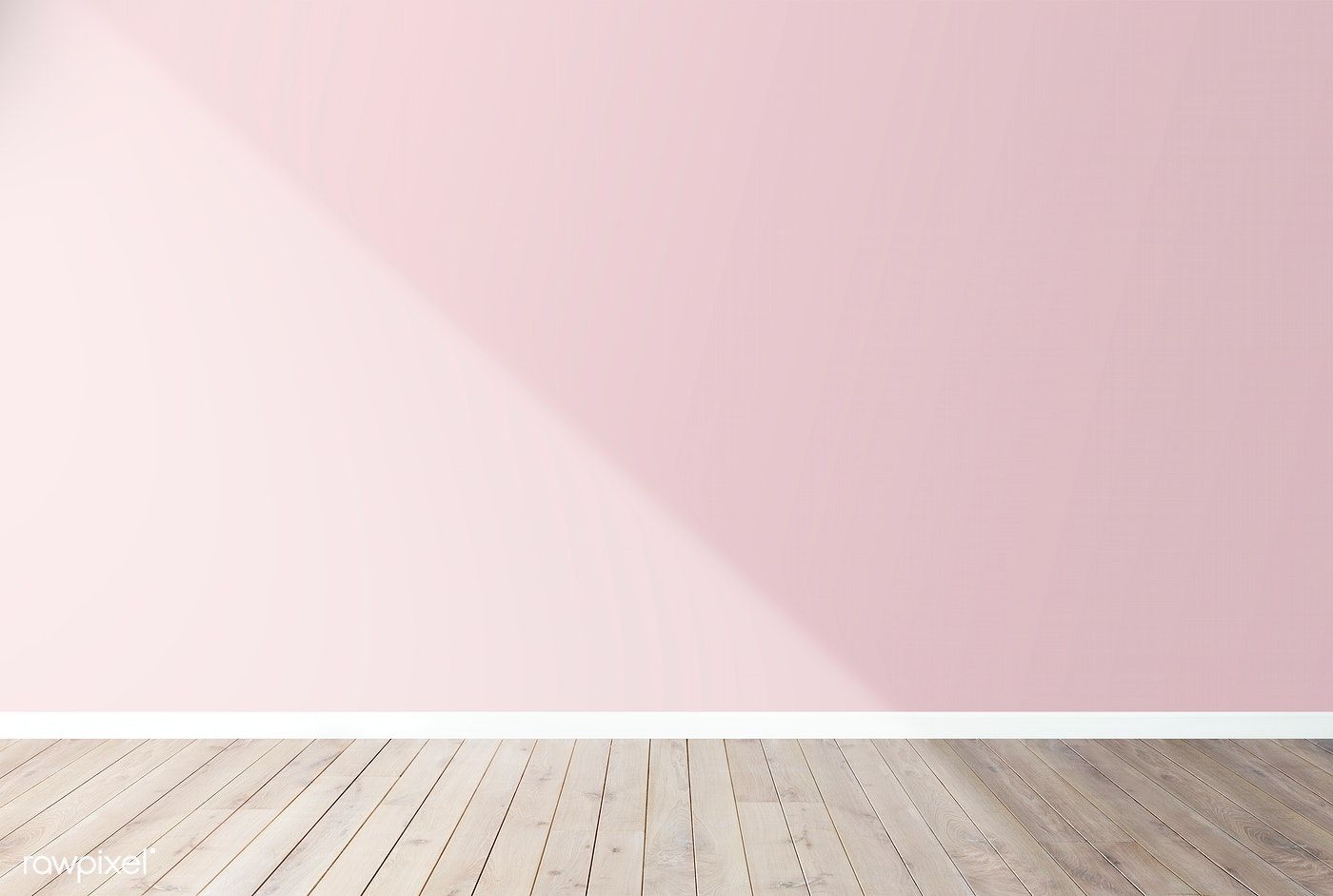 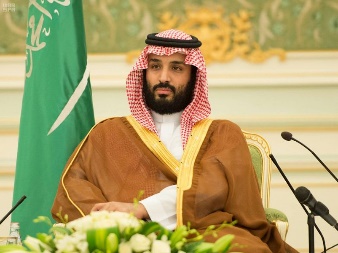 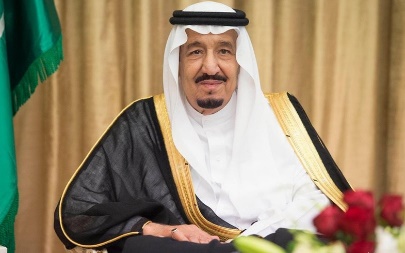 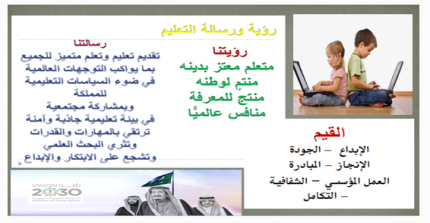 القوانين الصفية الإلكترونية
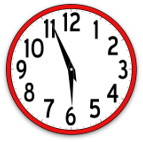 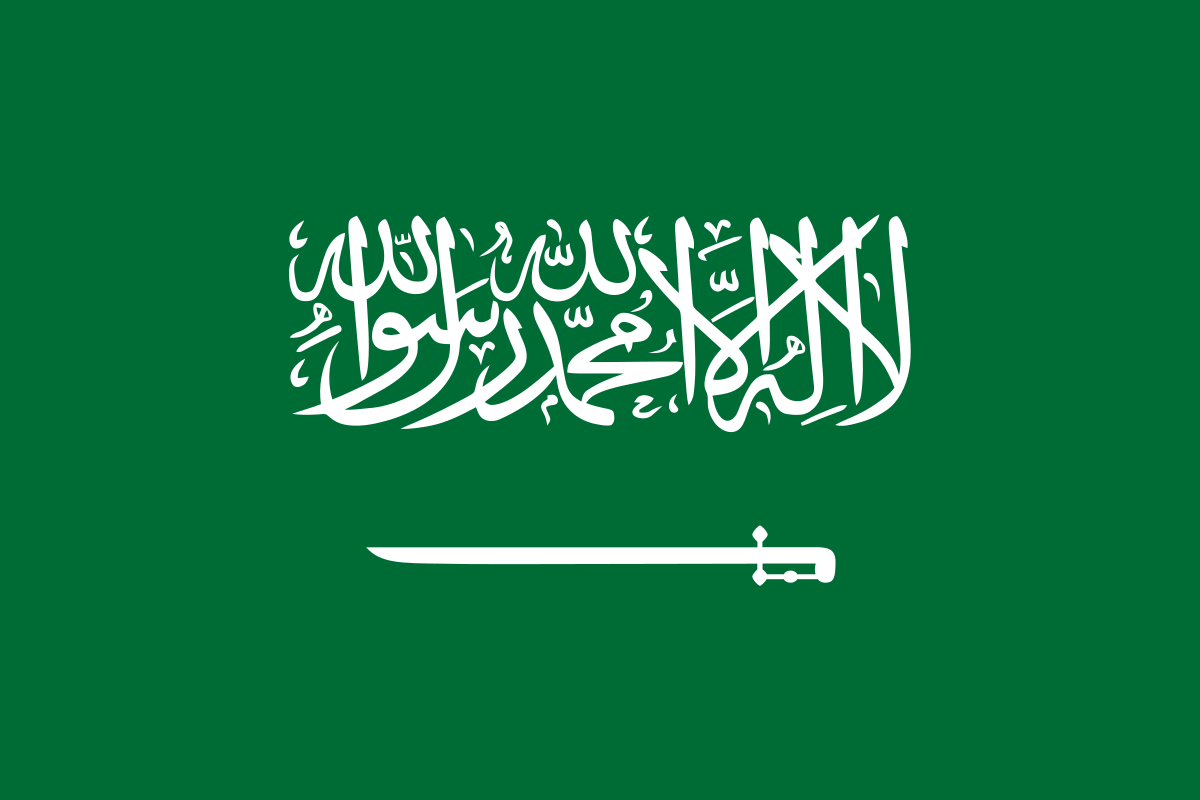 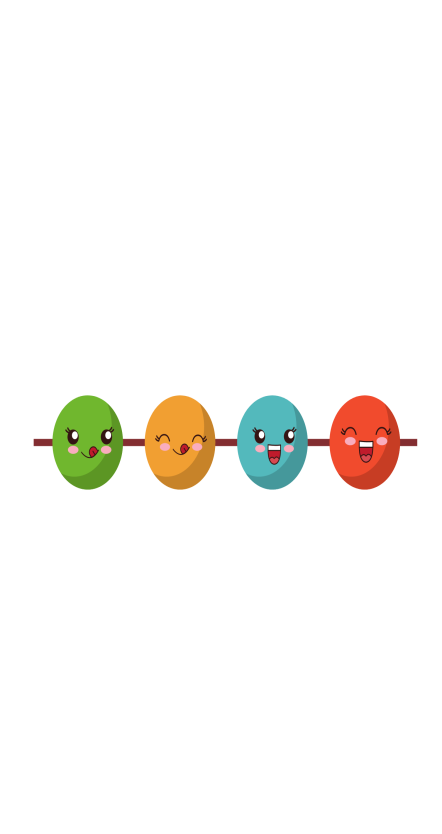 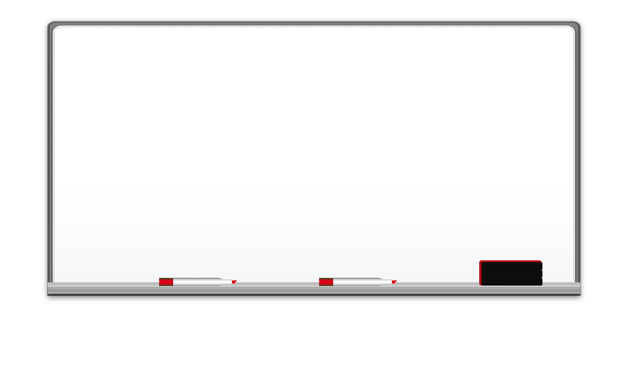 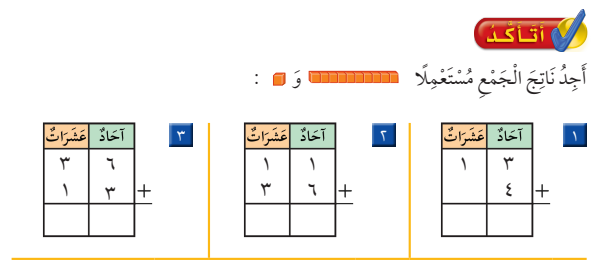 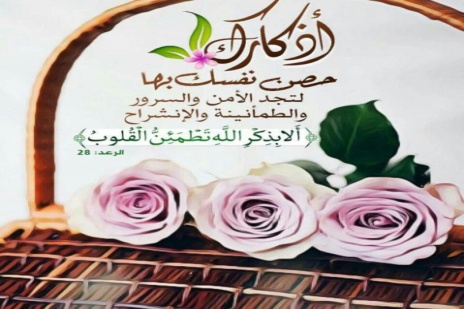 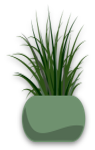 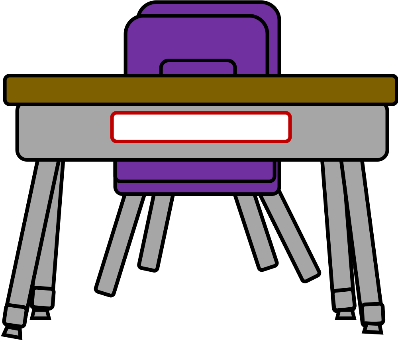 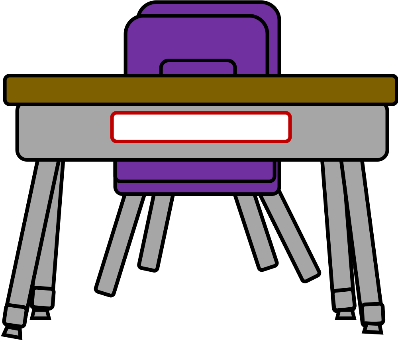 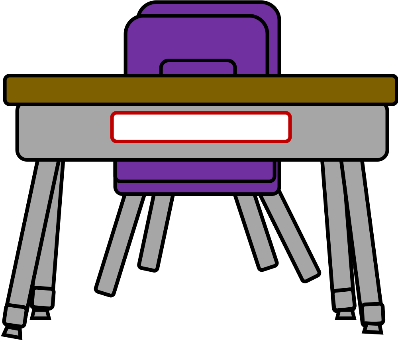 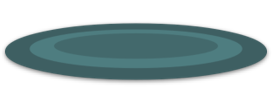 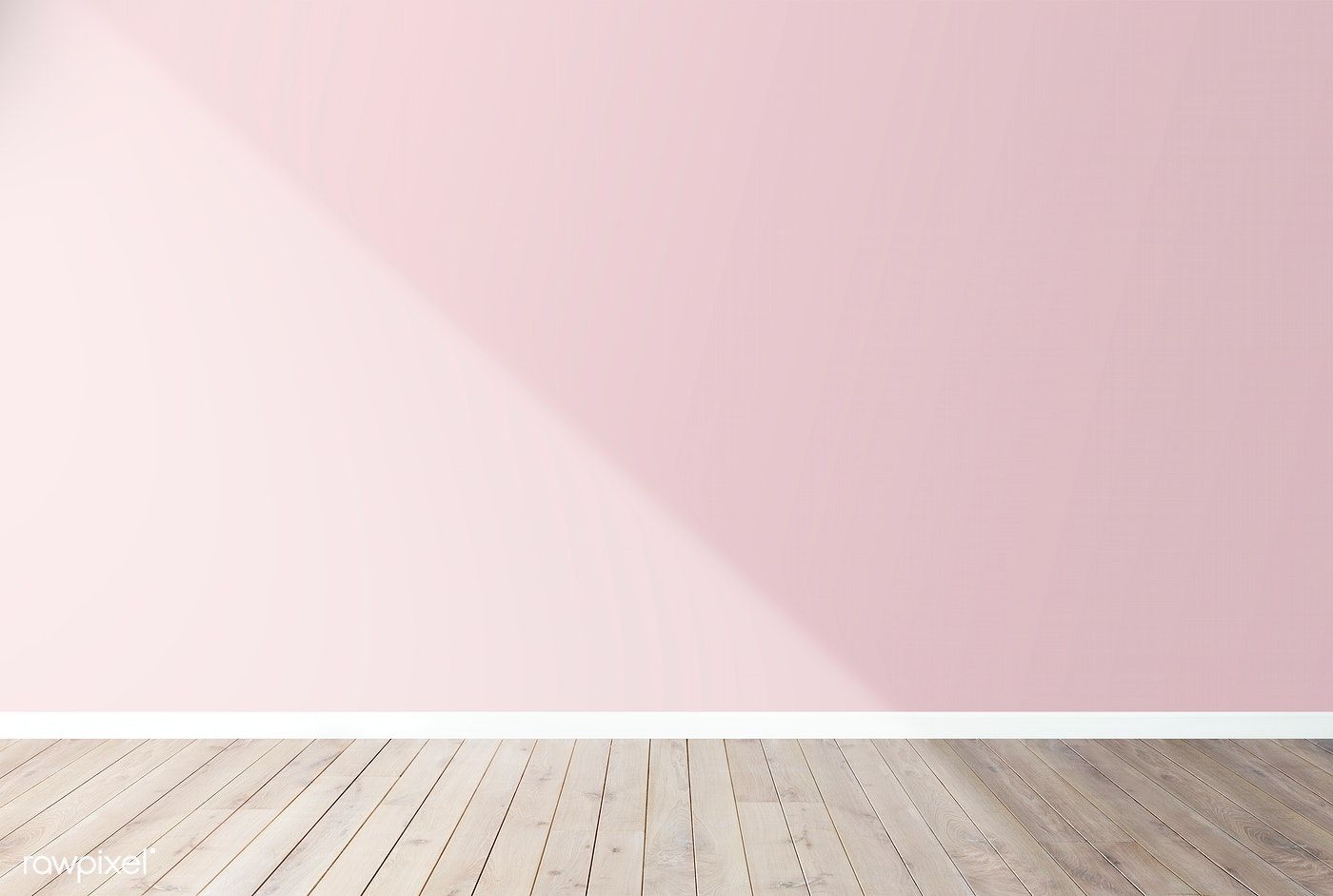 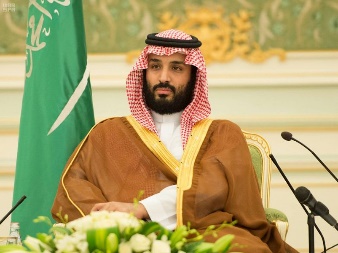 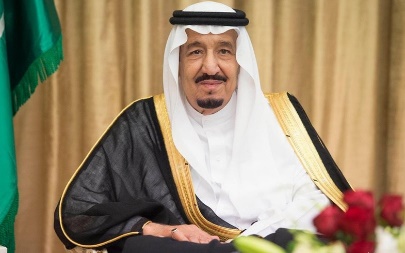 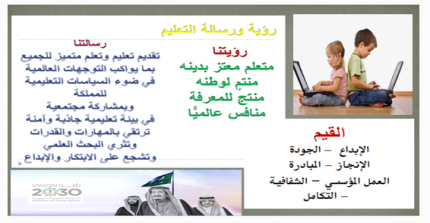 القوانين الصفية الإلكترونية
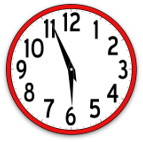 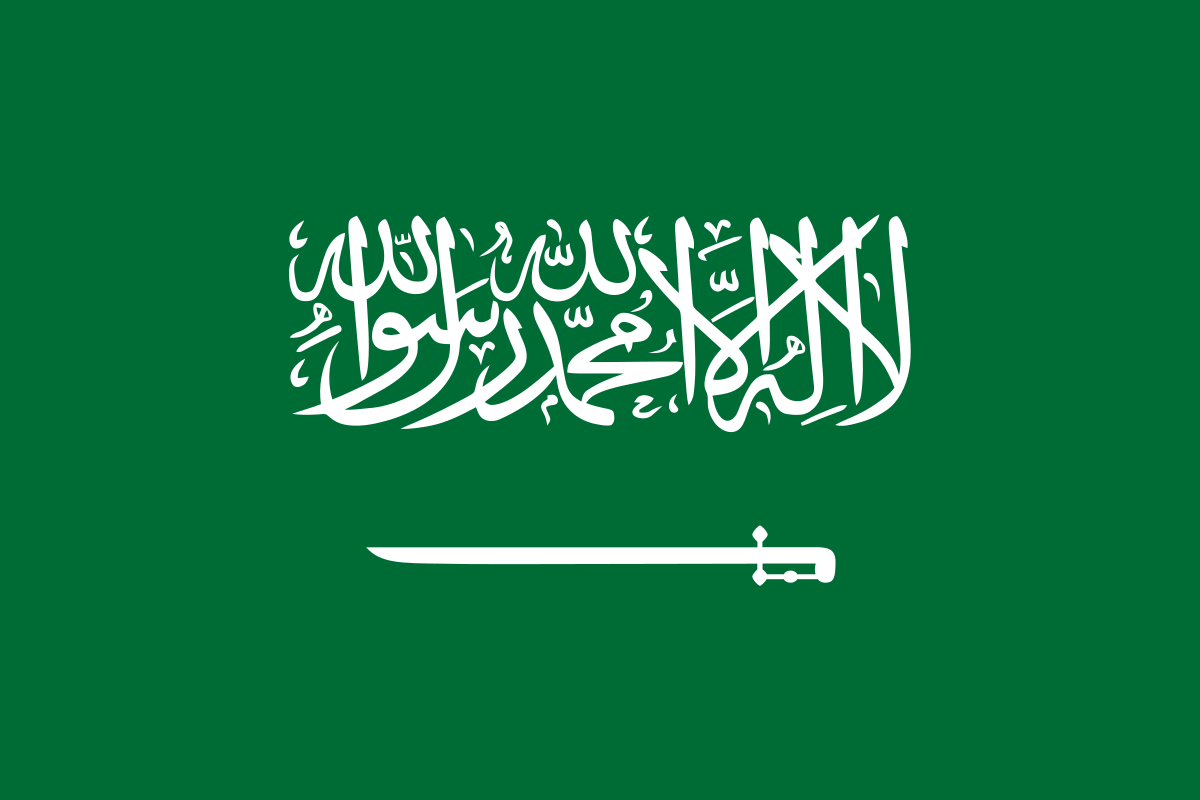 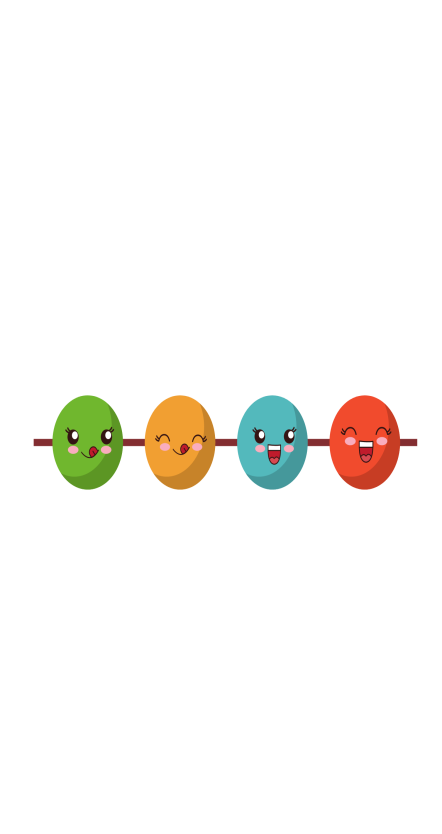 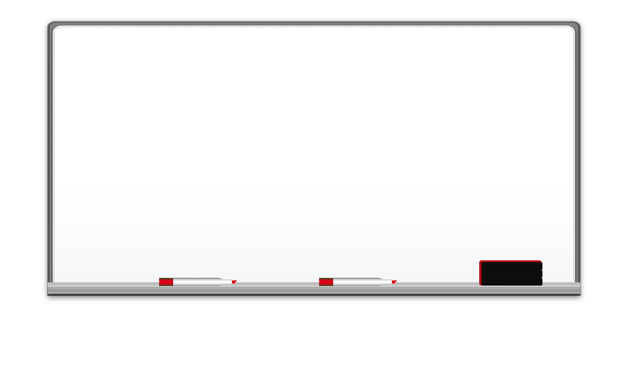 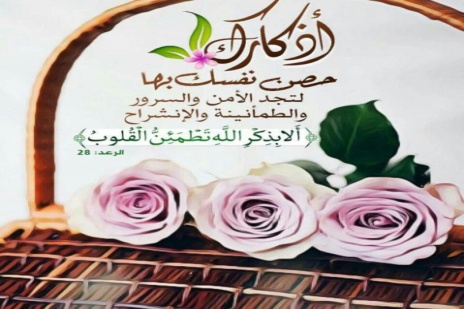 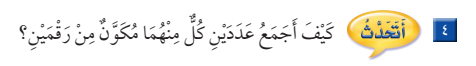 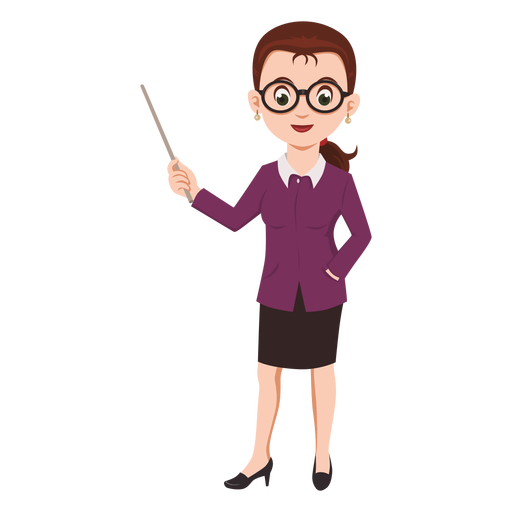 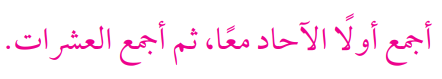 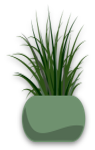 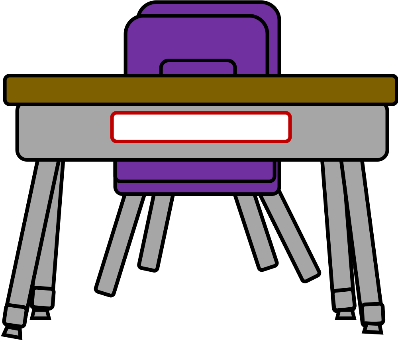 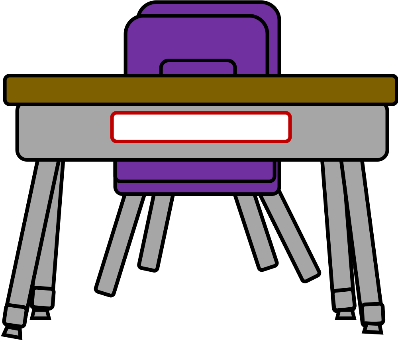 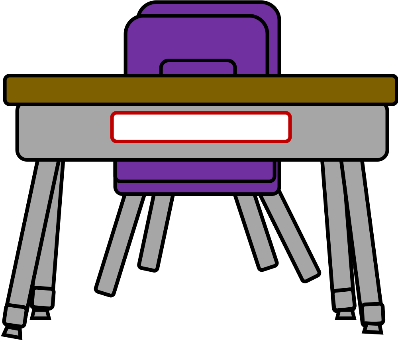 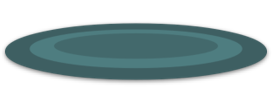 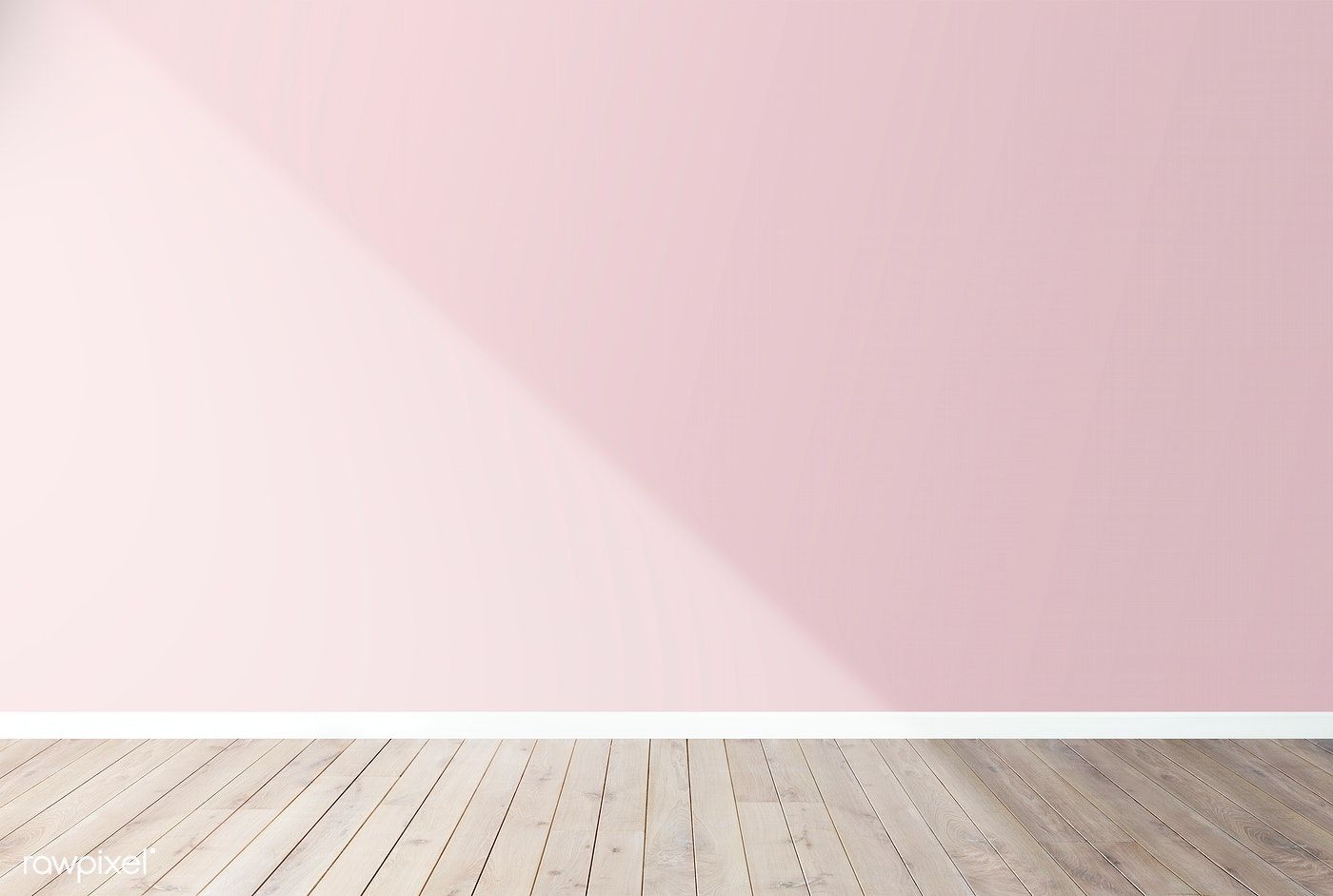 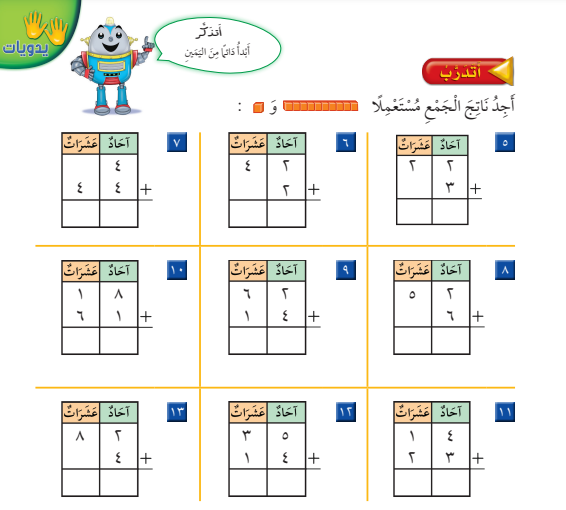 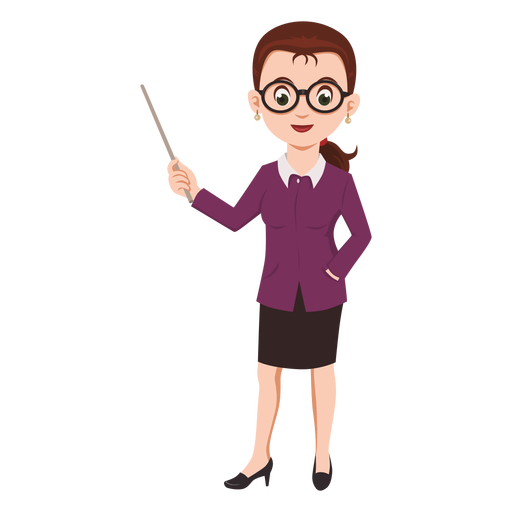 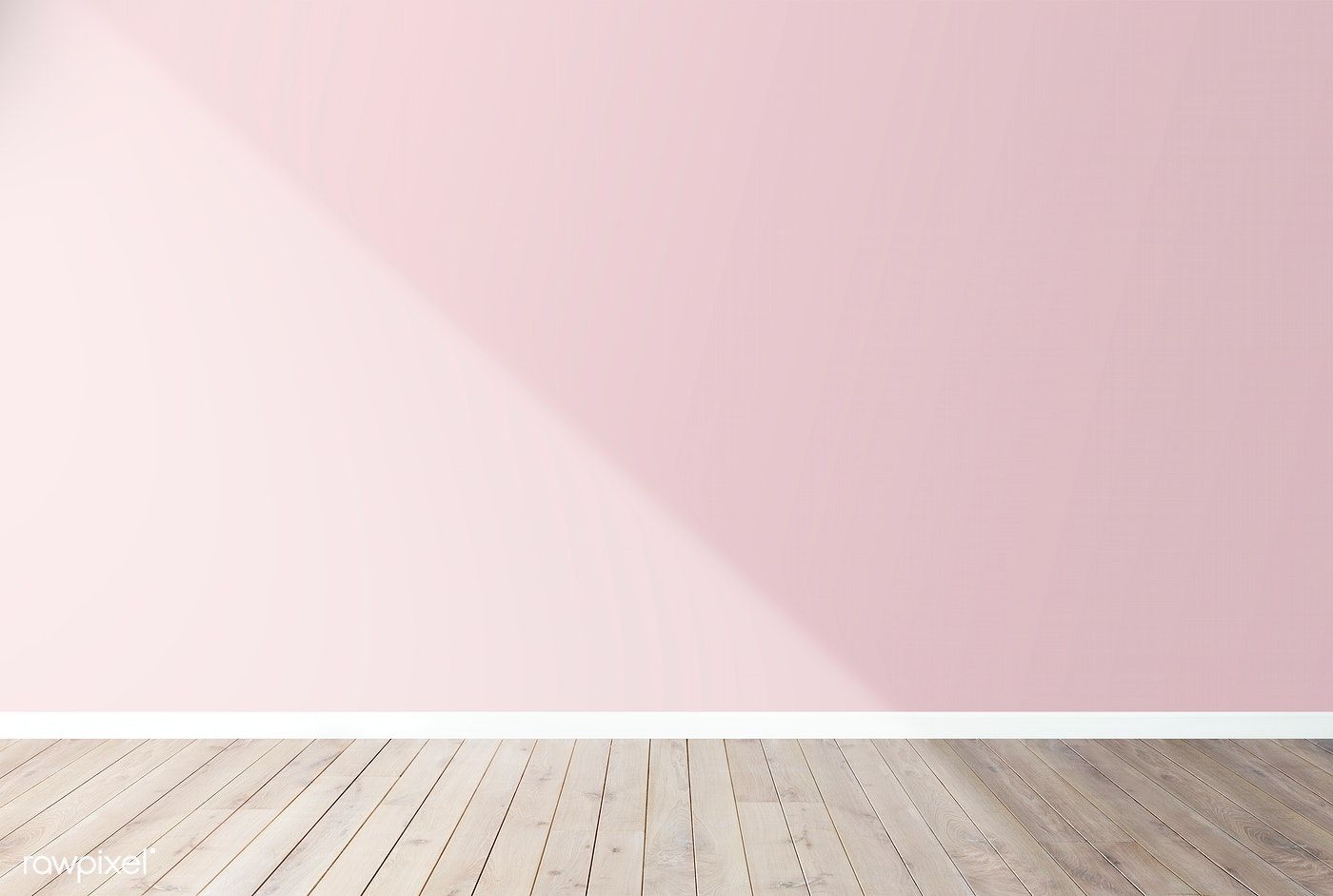 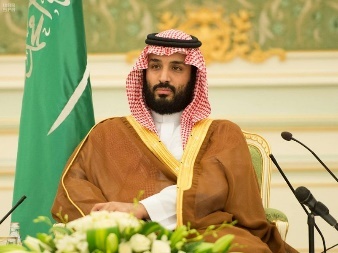 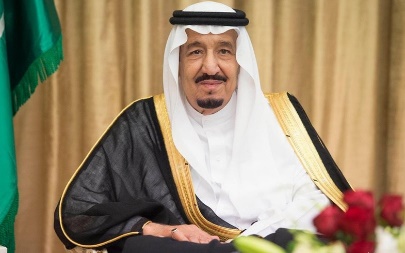 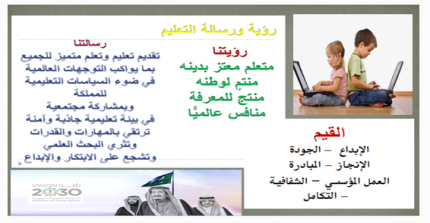 القوانين الصفية الإلكترونية
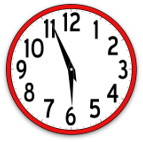 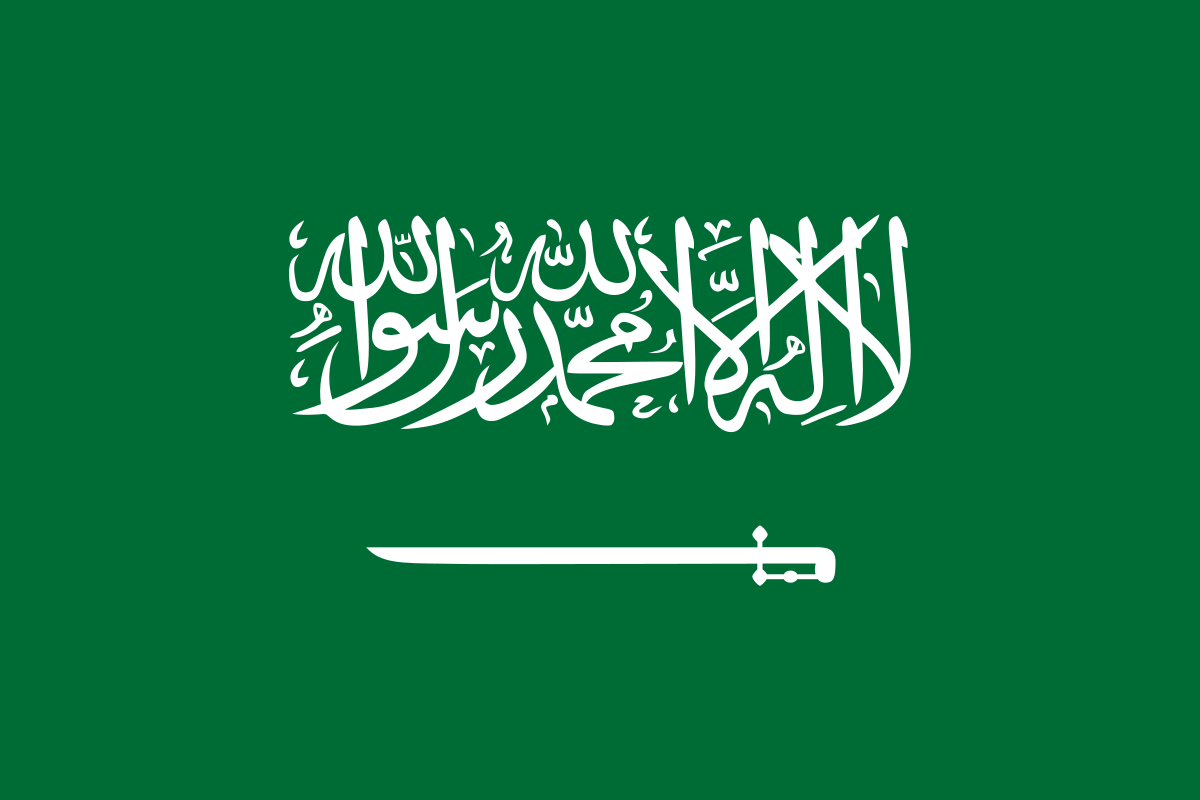 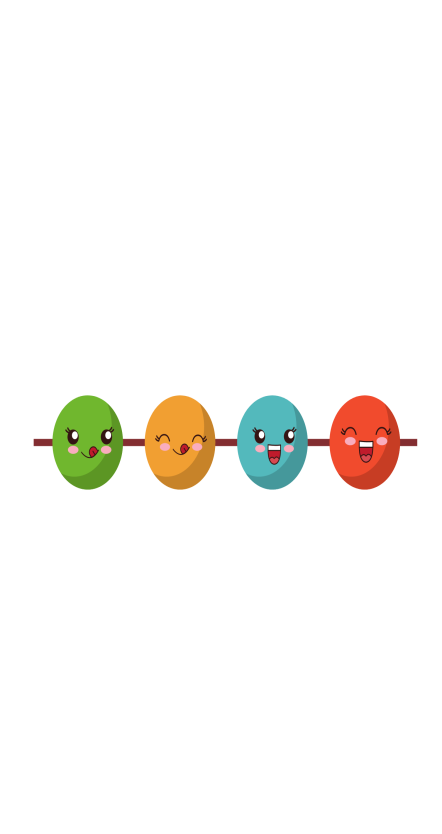 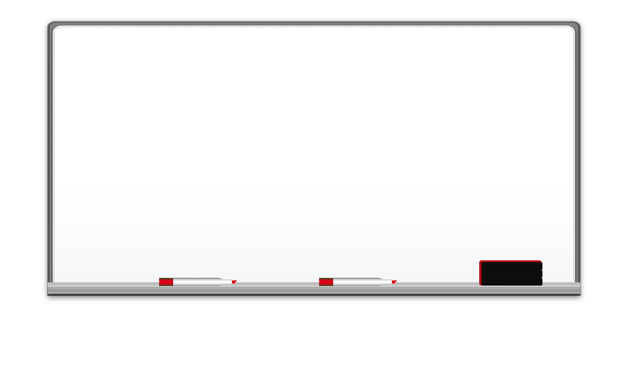 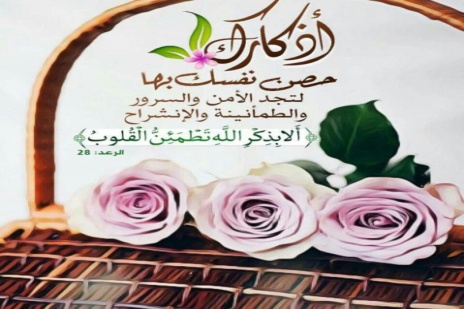 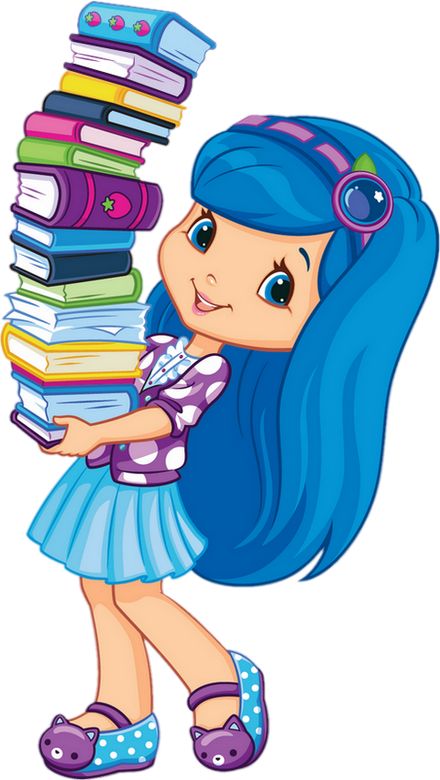 نشاط
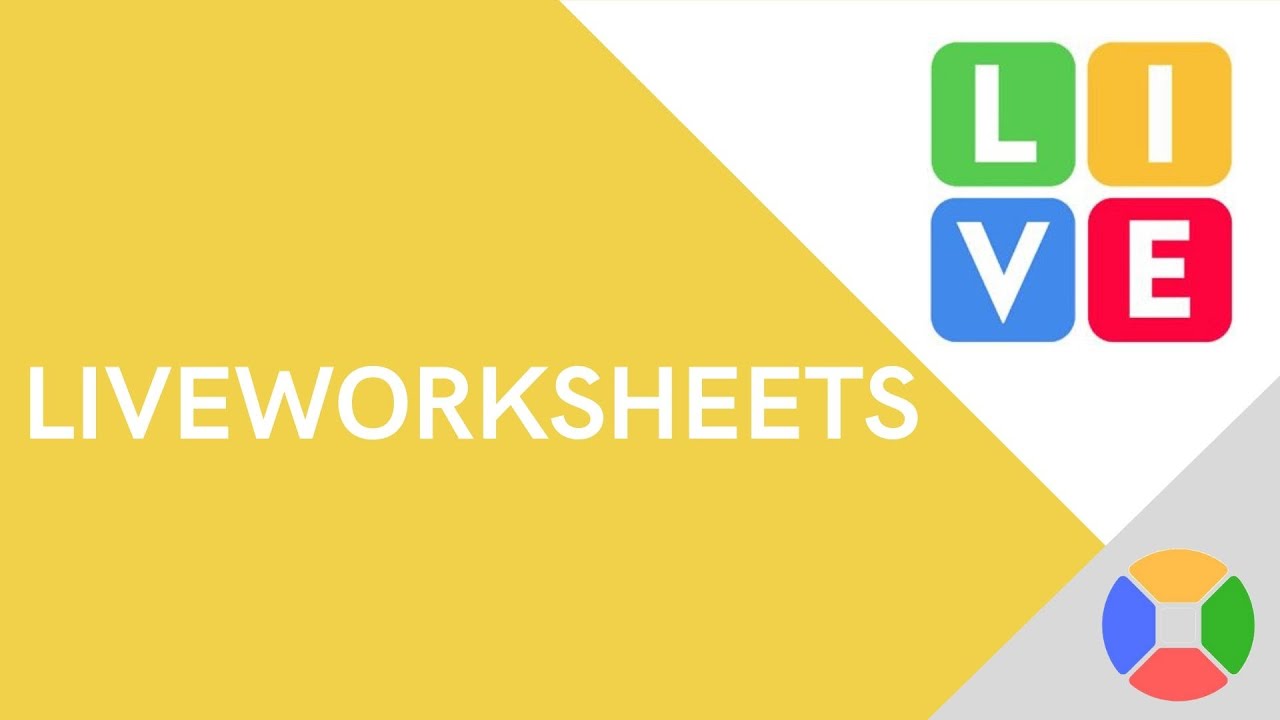 https://www.liveworksheets.com/ez2679641no
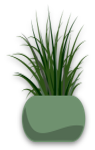 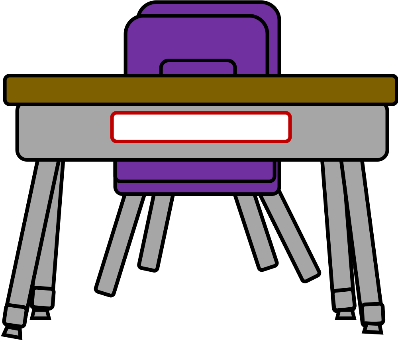 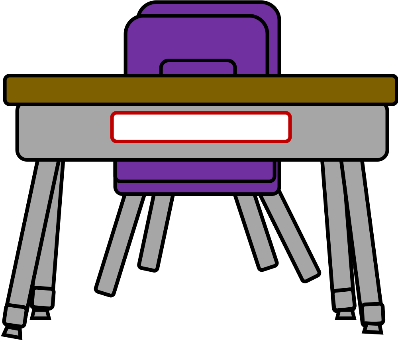 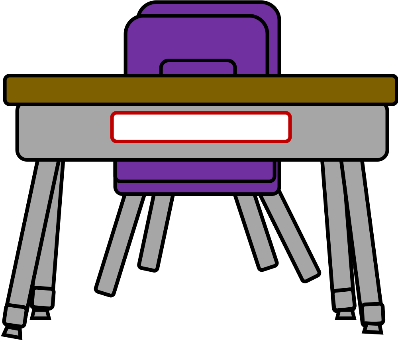 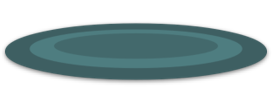 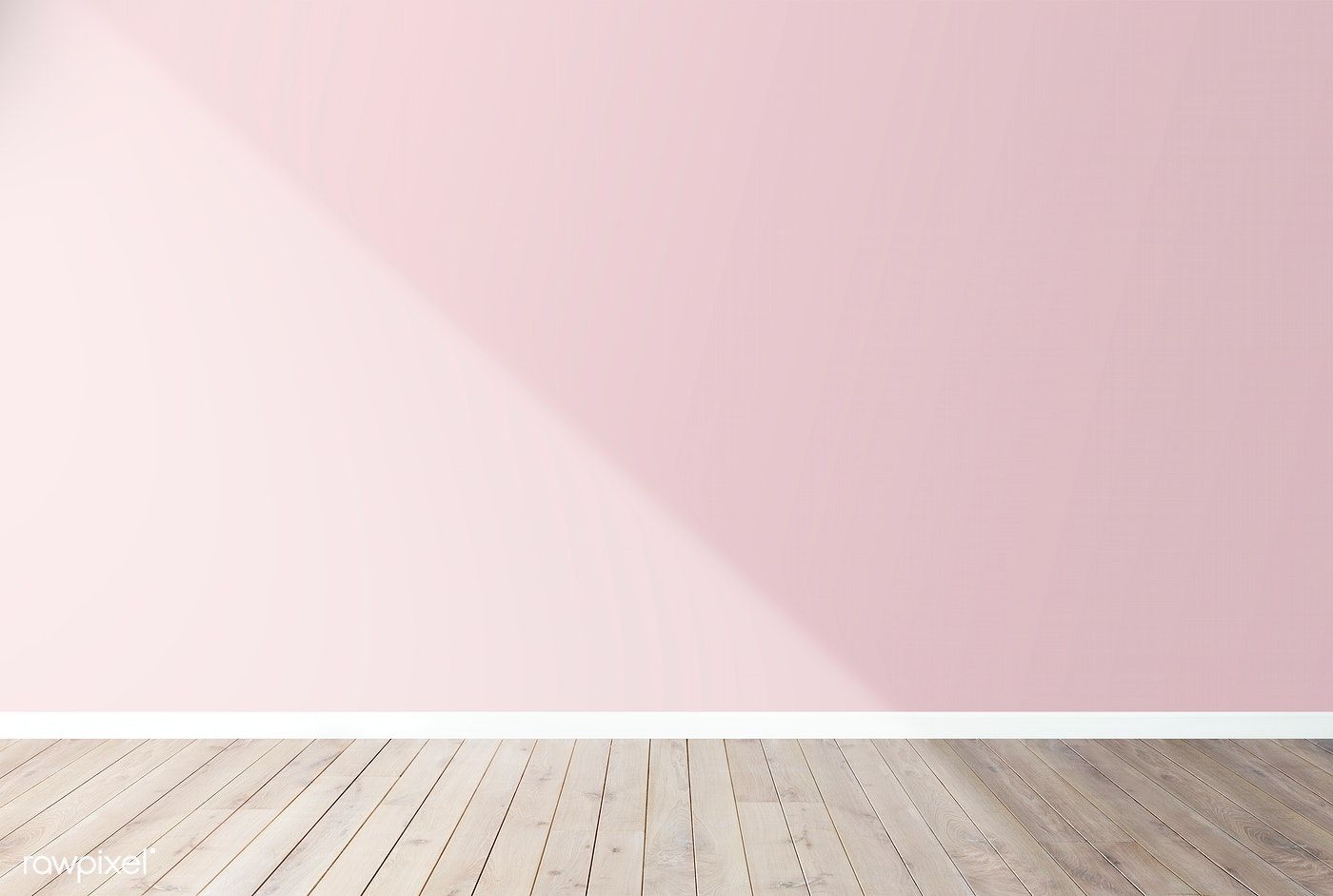 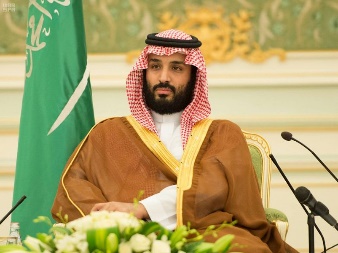 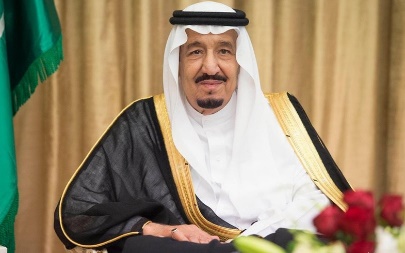 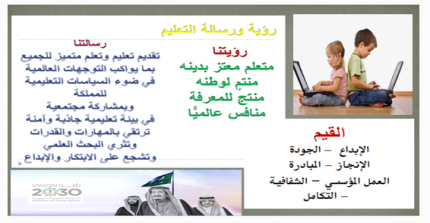 القوانين الصفية الإلكترونية
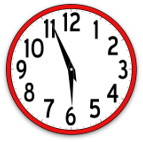 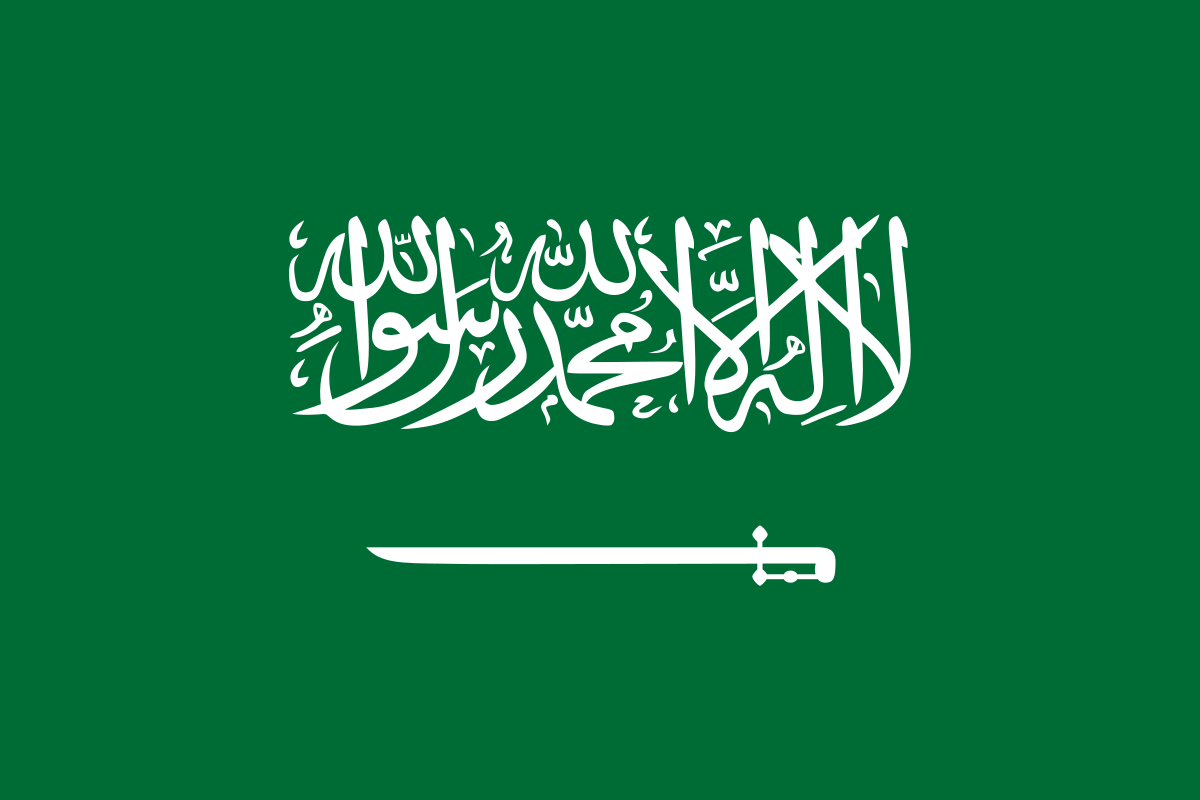 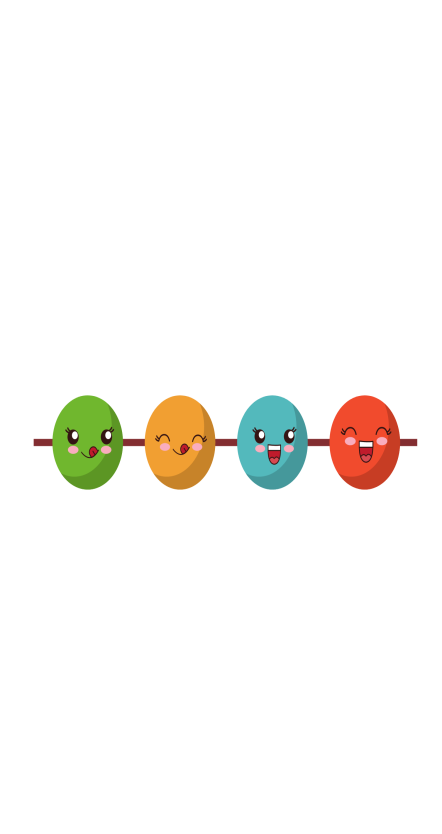 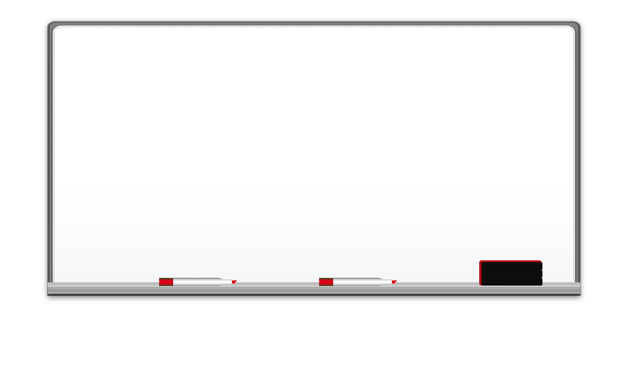 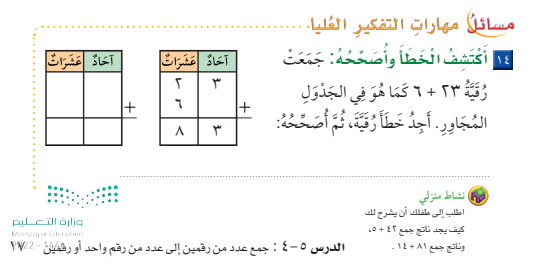 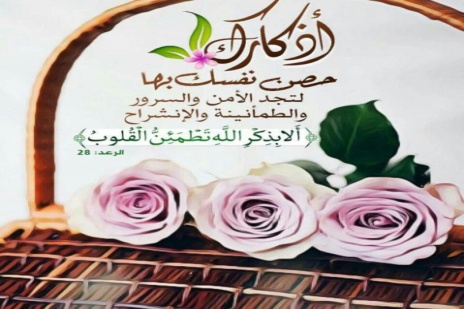 واجب
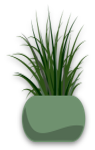 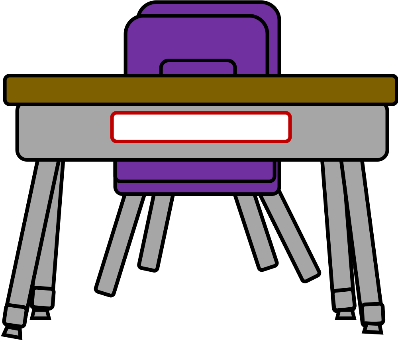 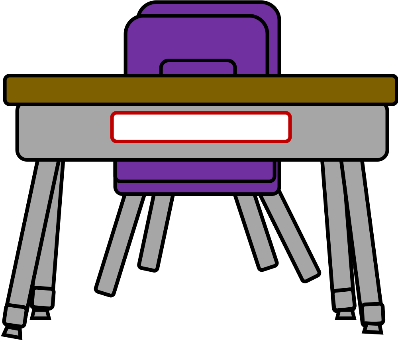 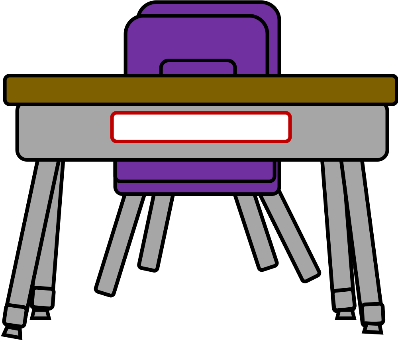 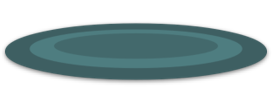 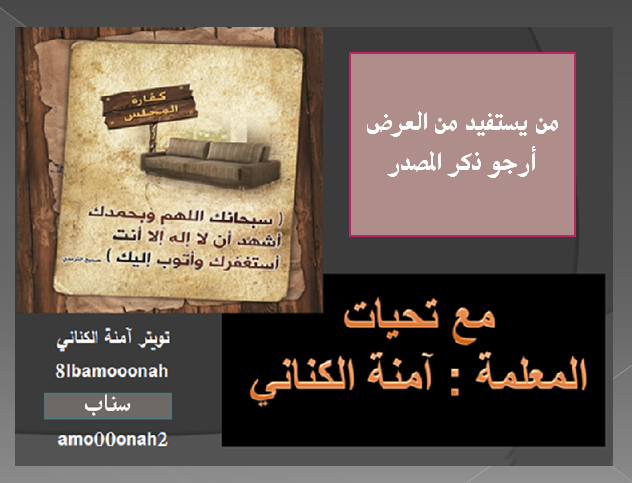